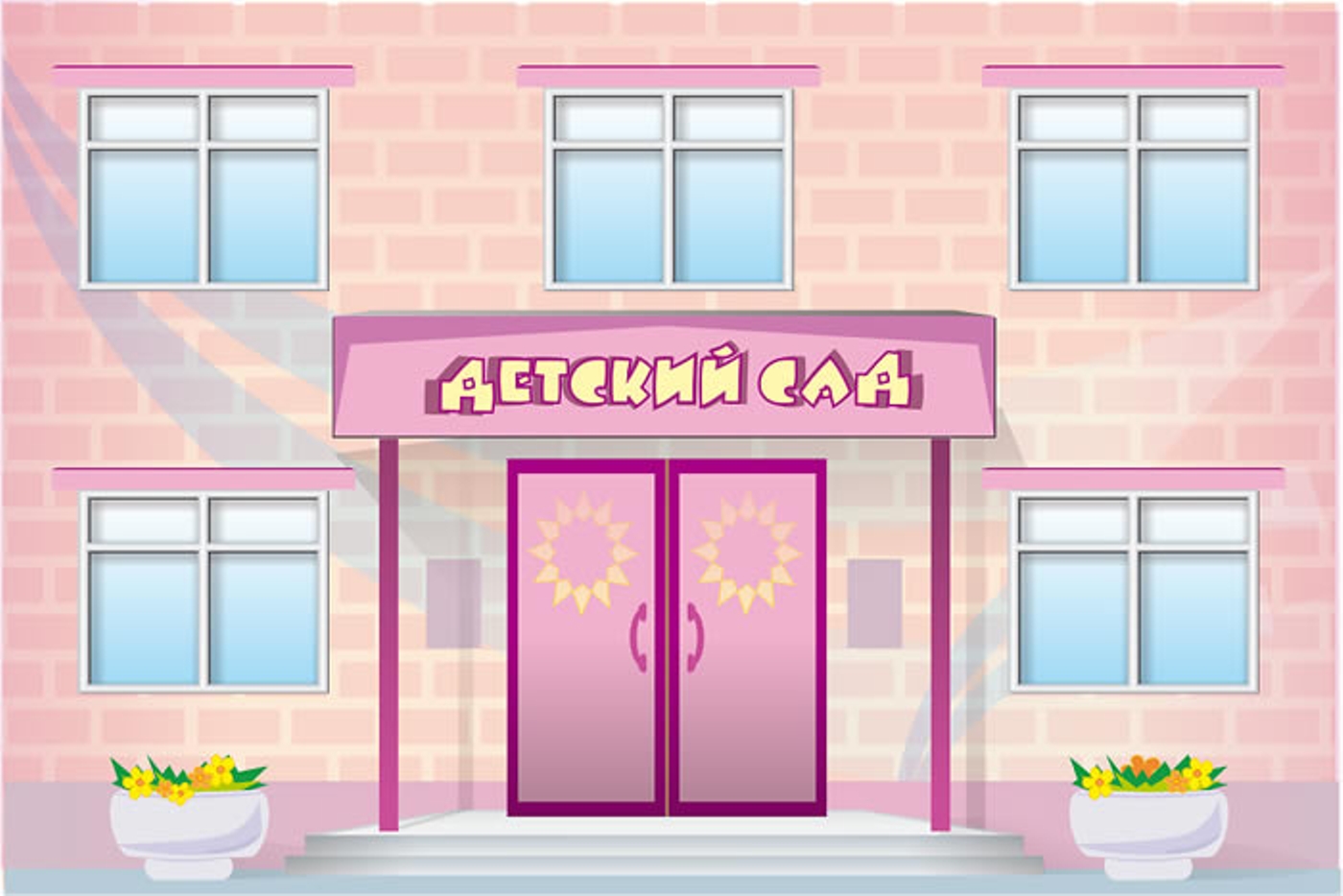 Презентация воспитателя первой младшей группы МБДОУ В-Талызинский детский сад «Колосок»
Масловой Надежды Николаевны
Один день из жизни группы
В-Талызино 
2015 год
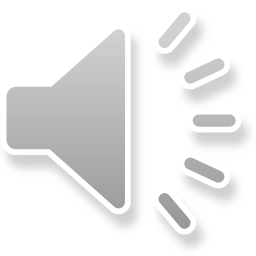 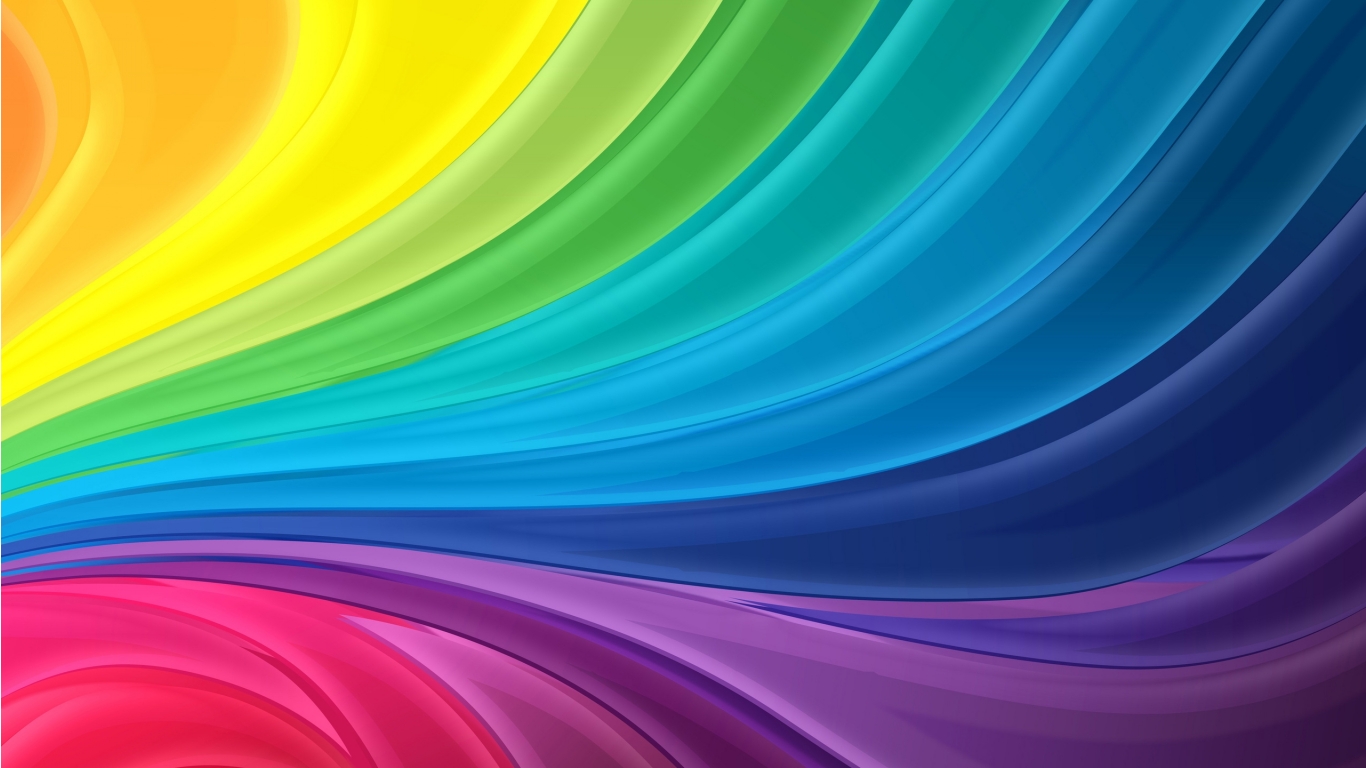 Утренняя гимнастика
Приём детей
Уход домой
Завтрак
Режим
Образовательная деятельность
Игры
Прогулка
Образовательная деятельность
Обед
Полдник
Сон
Гимнастика после сна
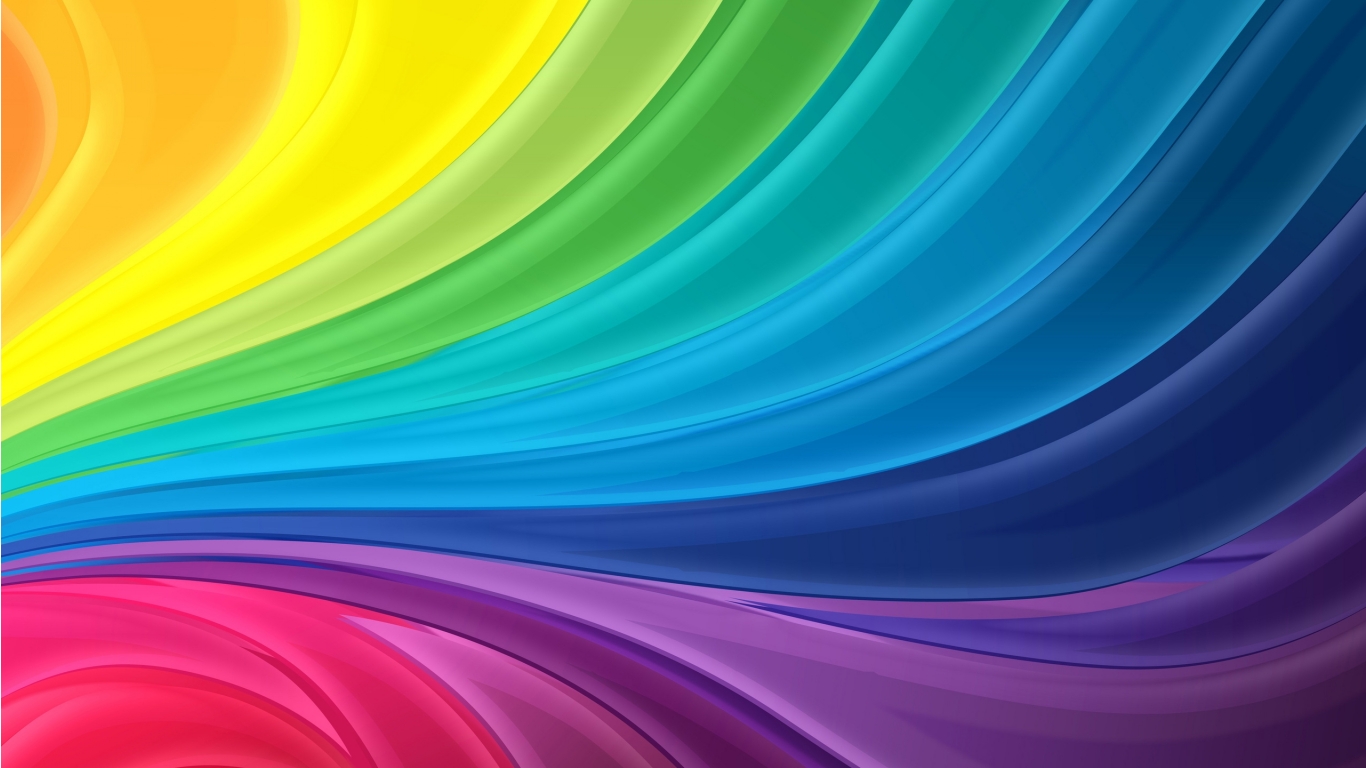 Рано утром в " Колосок" мамы нас  ведут

   И подруги и друзья

   в «Колоске" нас ждут

   в «Колоске" научат нас

   петь и танцевать

   и с друзьями в " Колоске"

                   будем мы играть

                   воспитатель в «Колоске"

                   сказки нам прочтет

                   вместе с нами песенки      
                                звонкие поёт
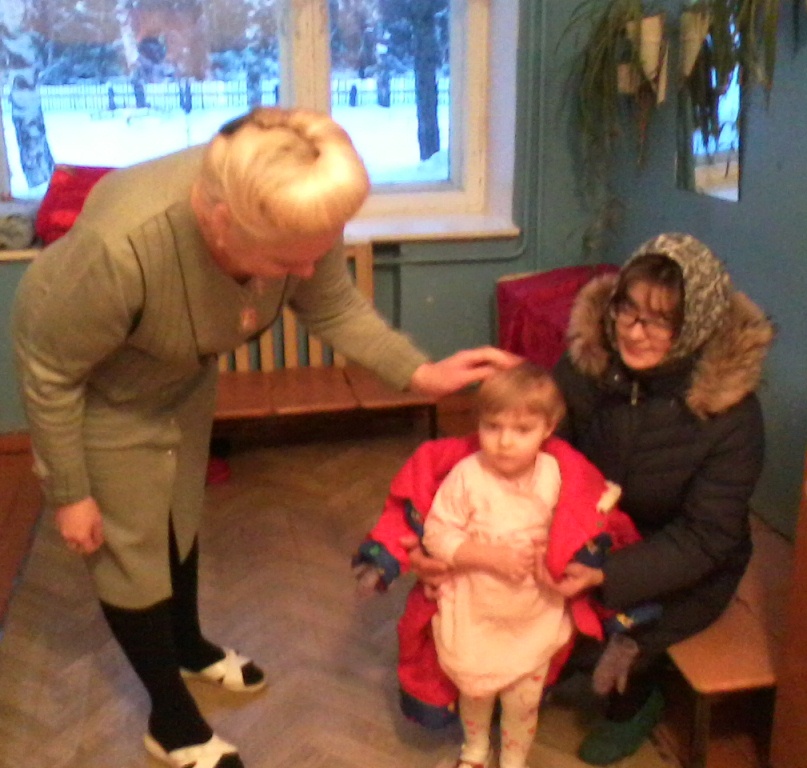 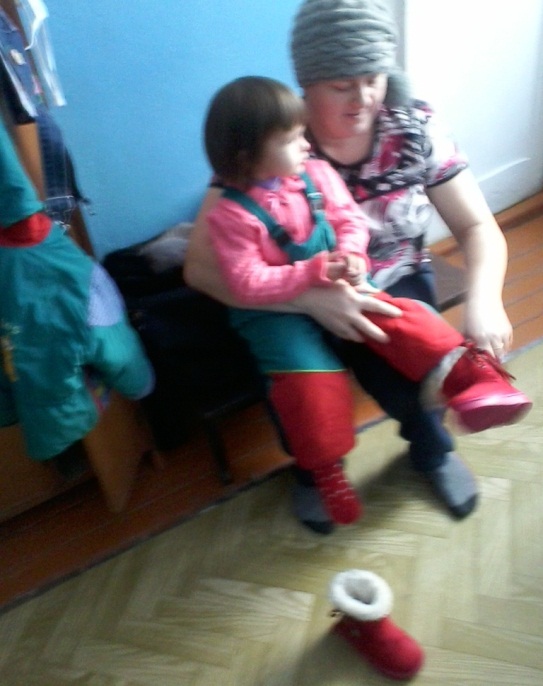 Воспитатель с улыбкой встречает меня,
И жду я сегодня чудесного дня
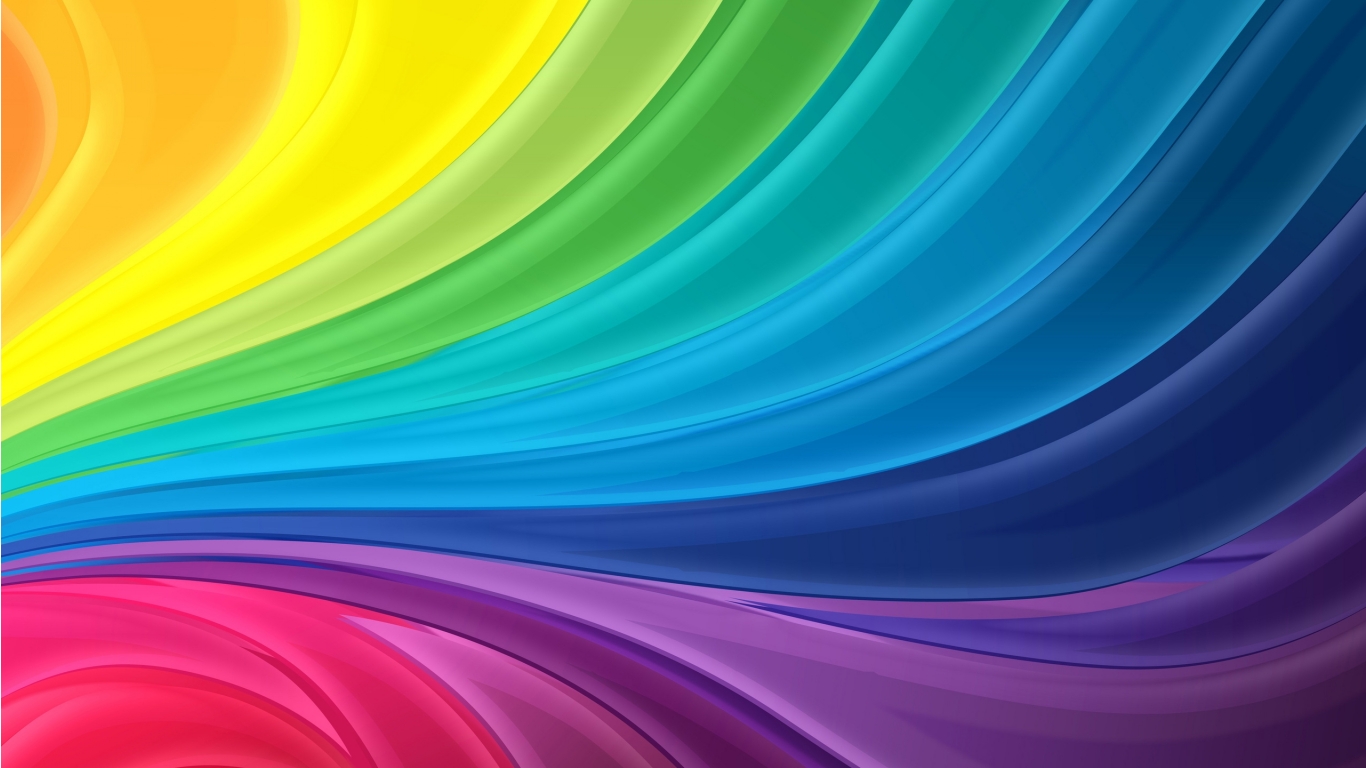 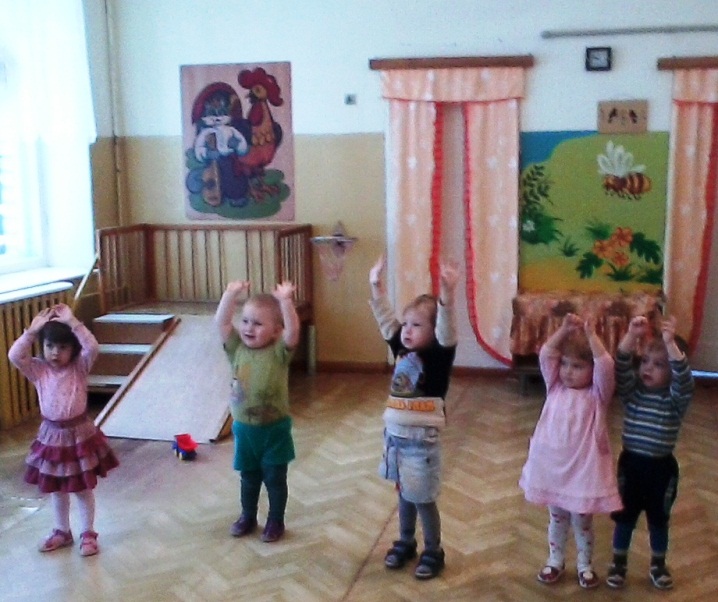 Мы приходим в детский сад
Там картинки на стене
И цветы на окне.
Захочу - 
Поскачу
На игрушечном коне!
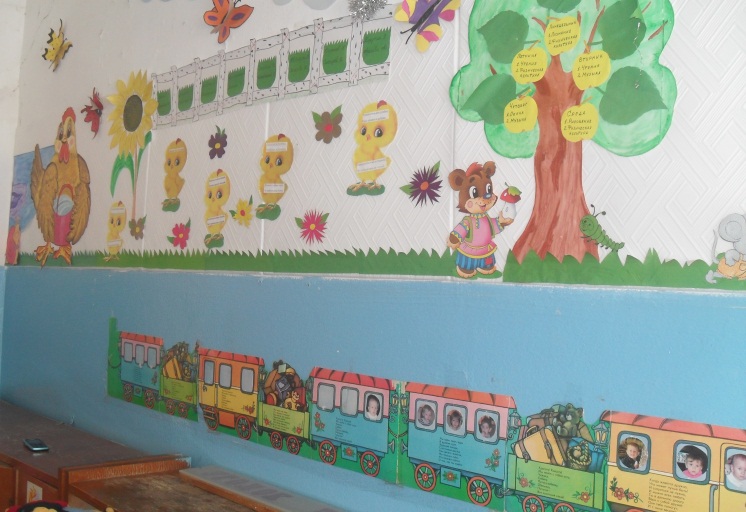 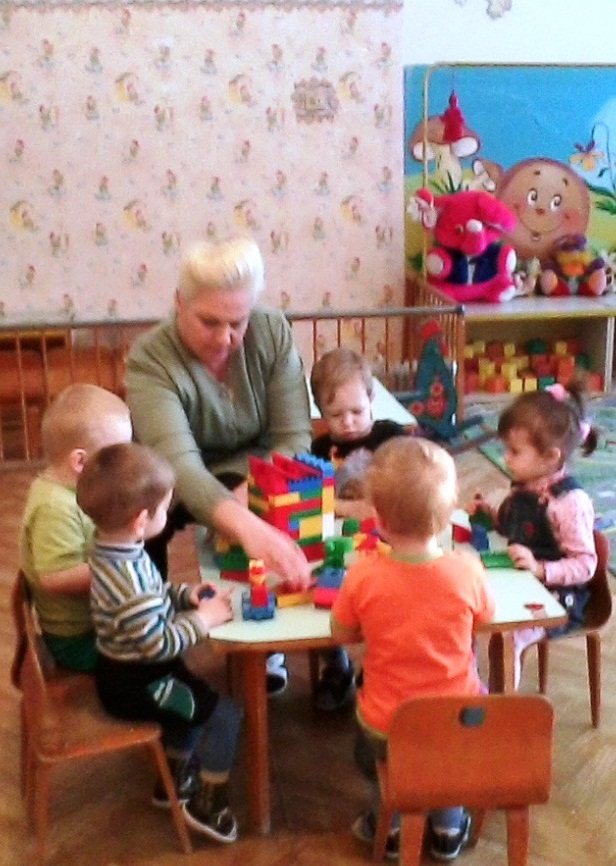 В этом доме все для нас - 
Сказки, песня и рассказ,
Шумный пляс,
Тихий час, - 
В этом доме все для нас
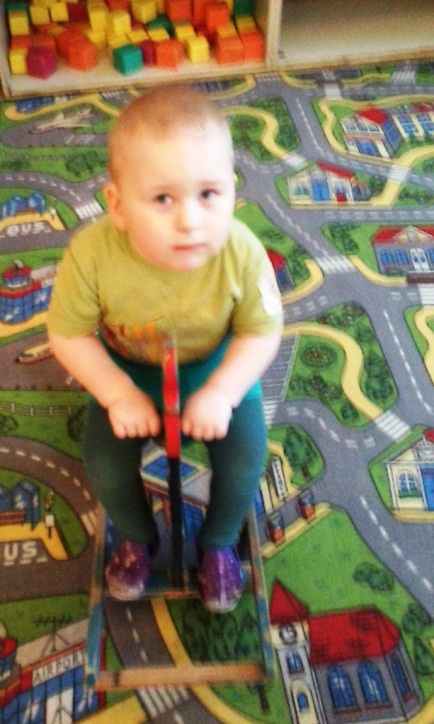 Вот какой хороший дом!
В нем растем мы с каждым днем!
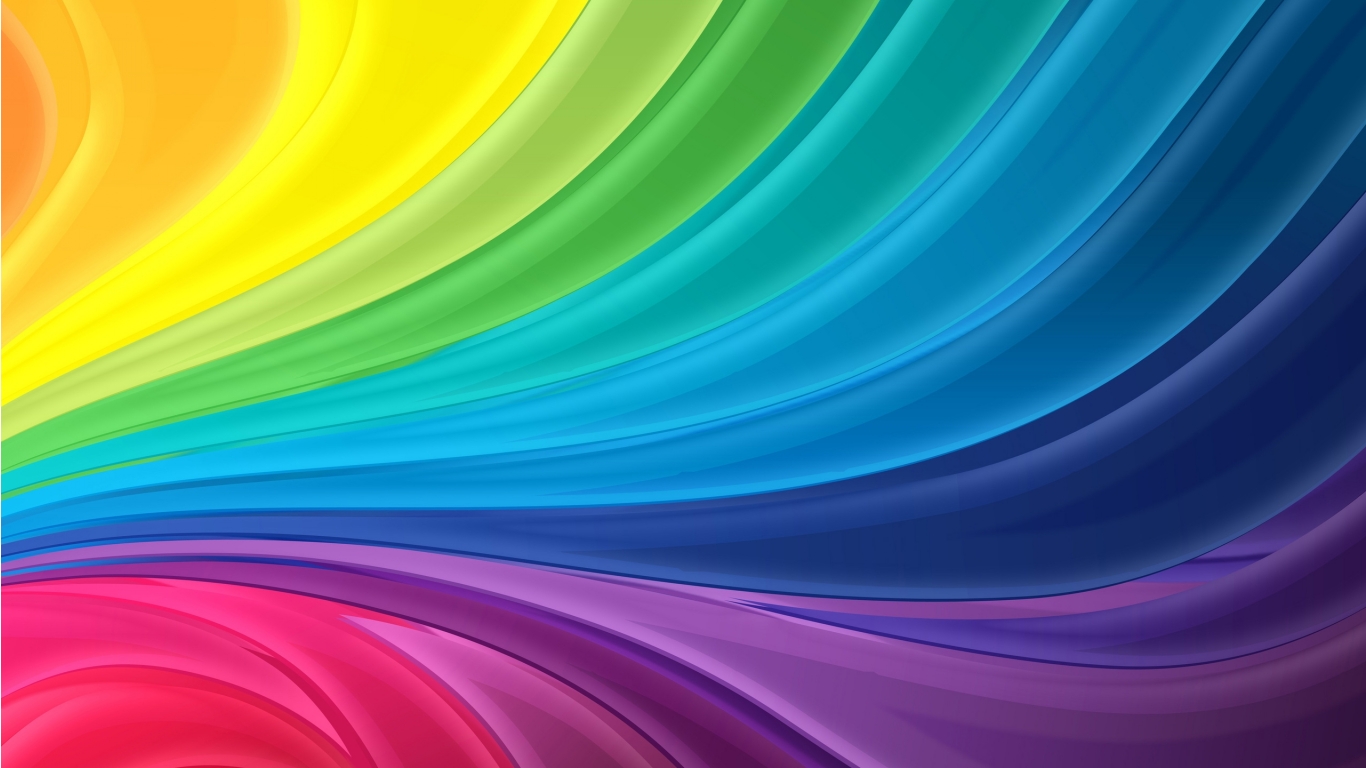 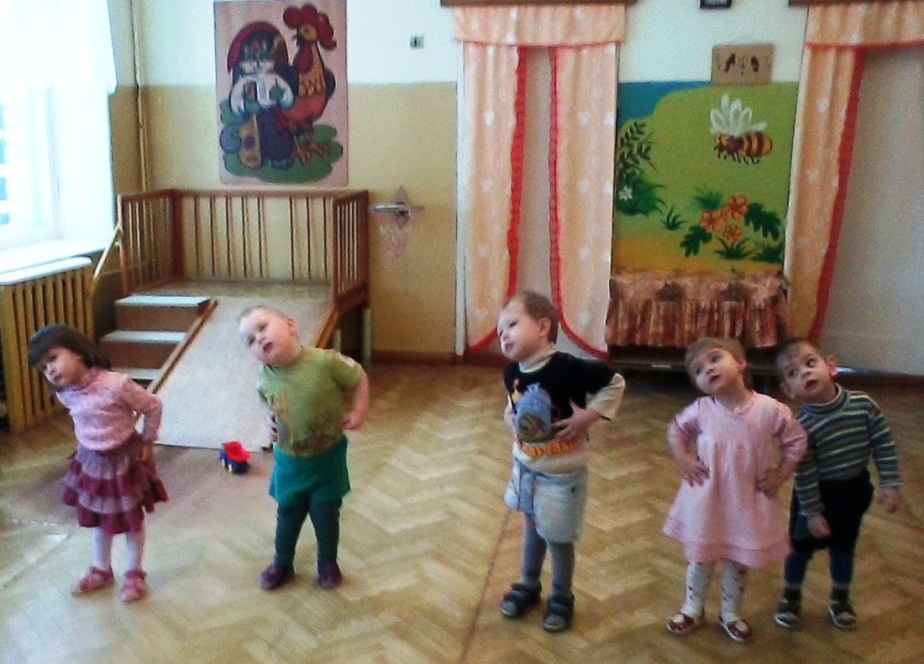 Чтоб расти нам сильными,
 
Ловкими и смелыми
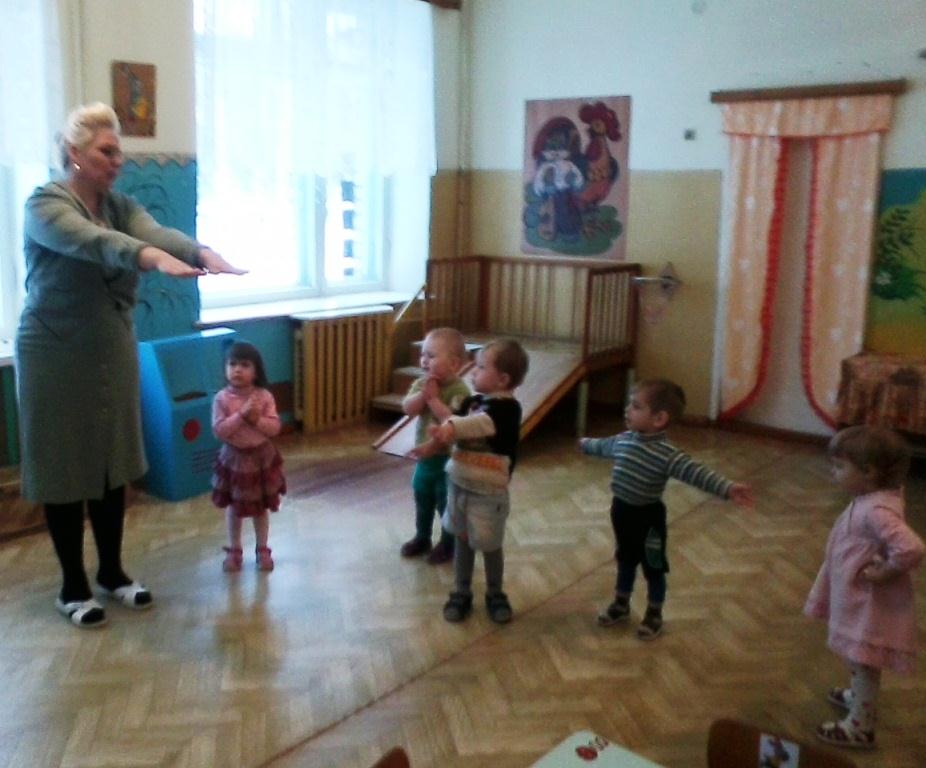 Ежедневно по утрам
 
Мы зарядку делаем!
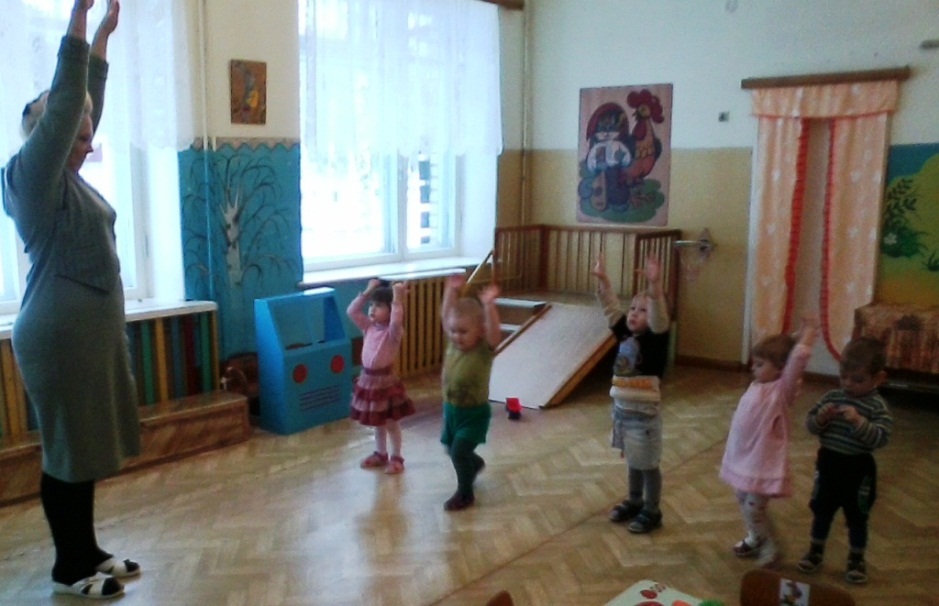 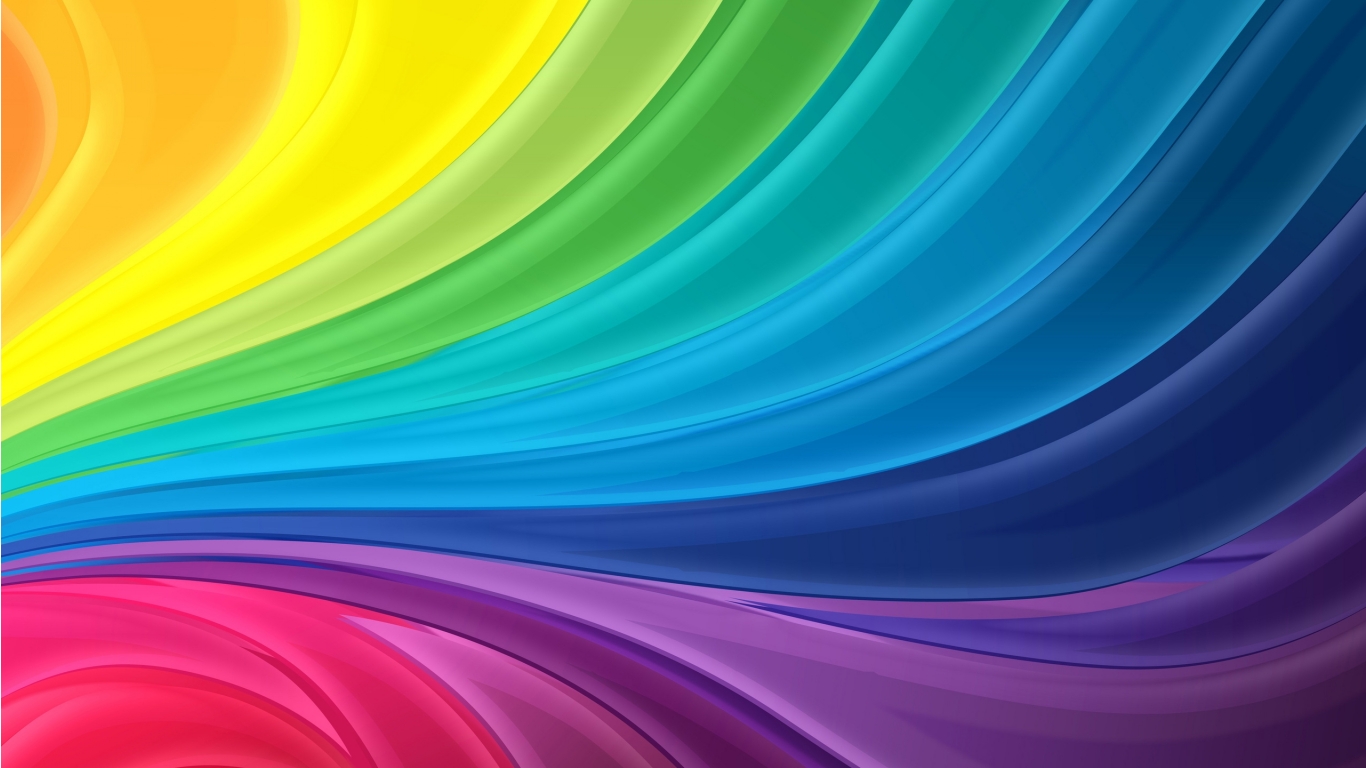 Мы за столиком сидим,
Вкусный завтрак мы едим.
Постарались повара,
Приготовили с утра
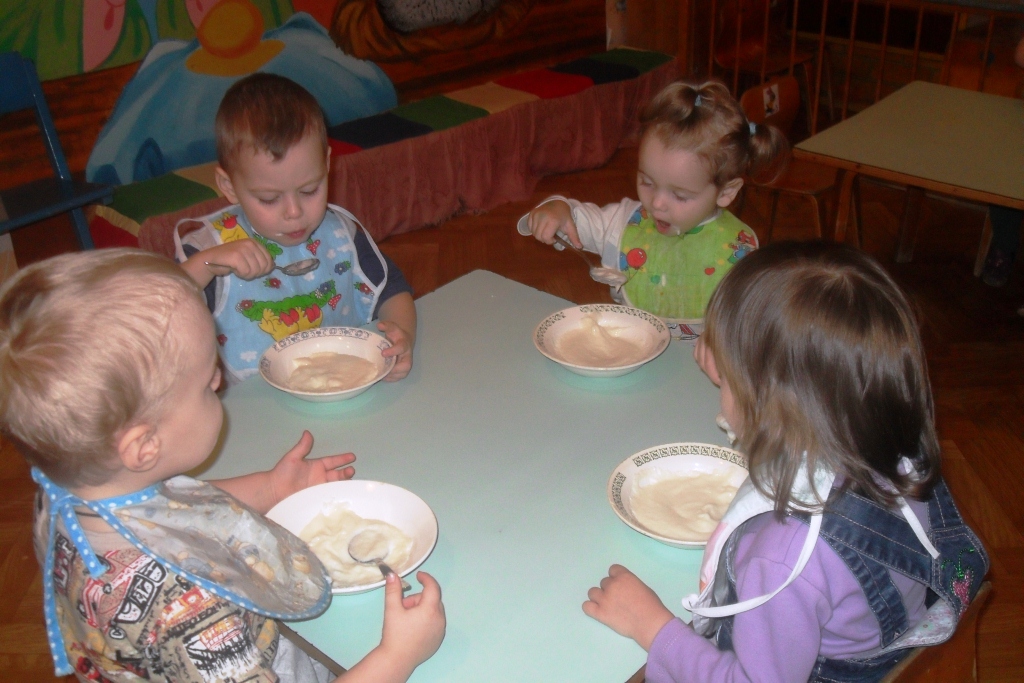 Деточка маленькая,
Ешь кашку сладенькую,
Вкусную, пушистую,
Мягкую, душистую.
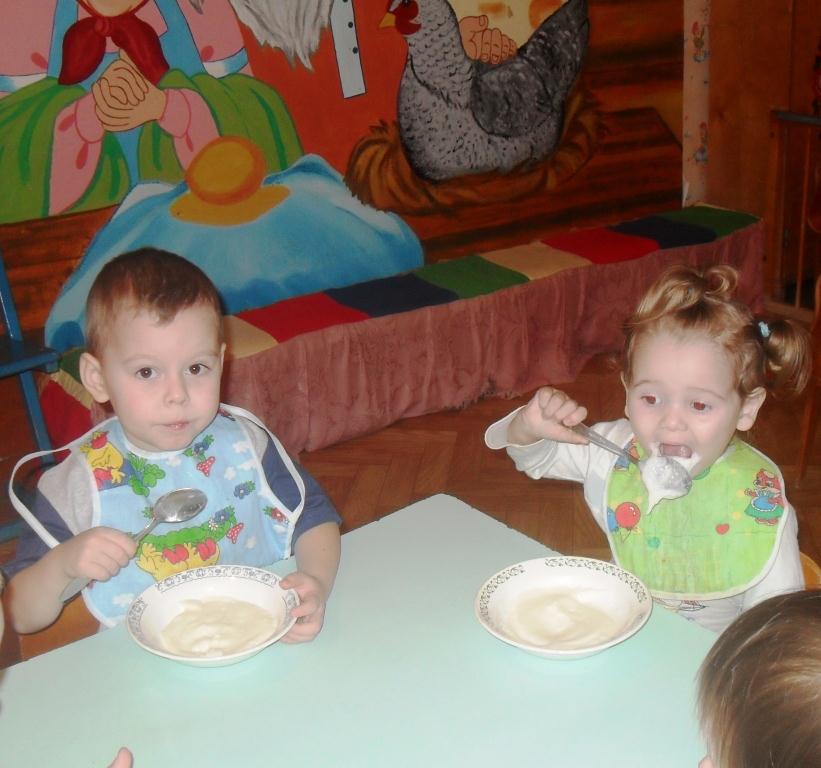 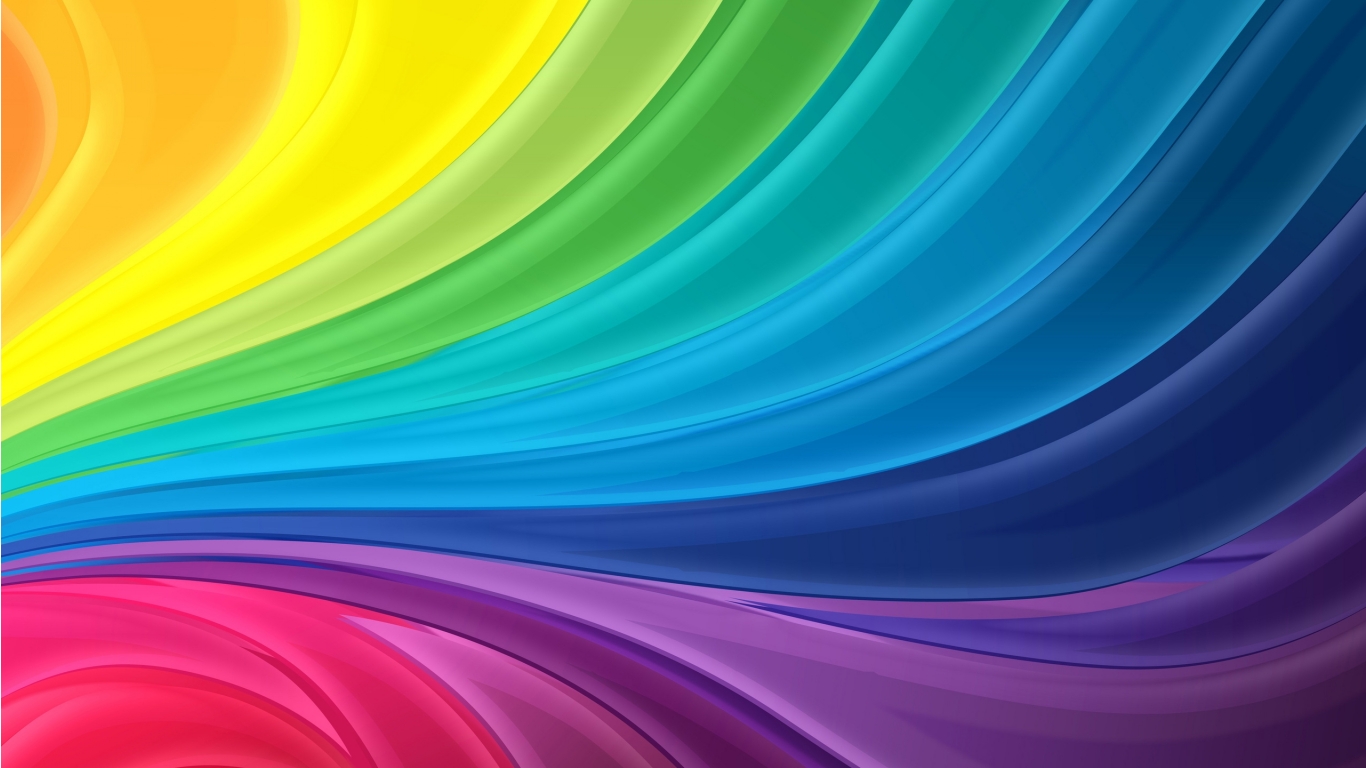 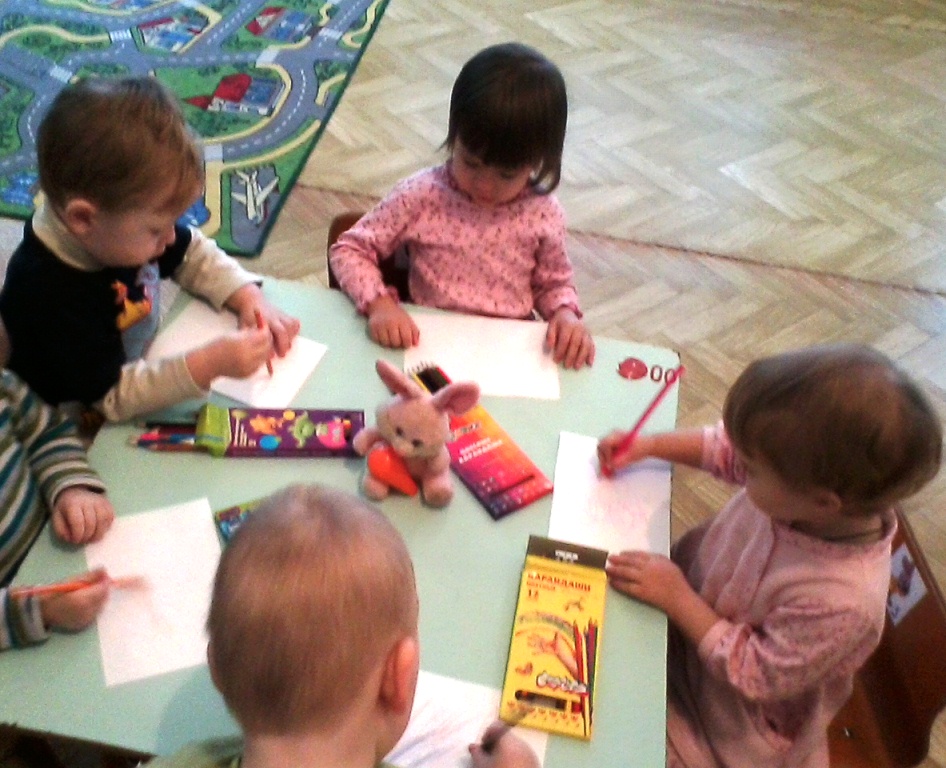 Любим мы не только бегать,
Веселиться и играть
Кроме этого мы очень
Очень любим рисовать
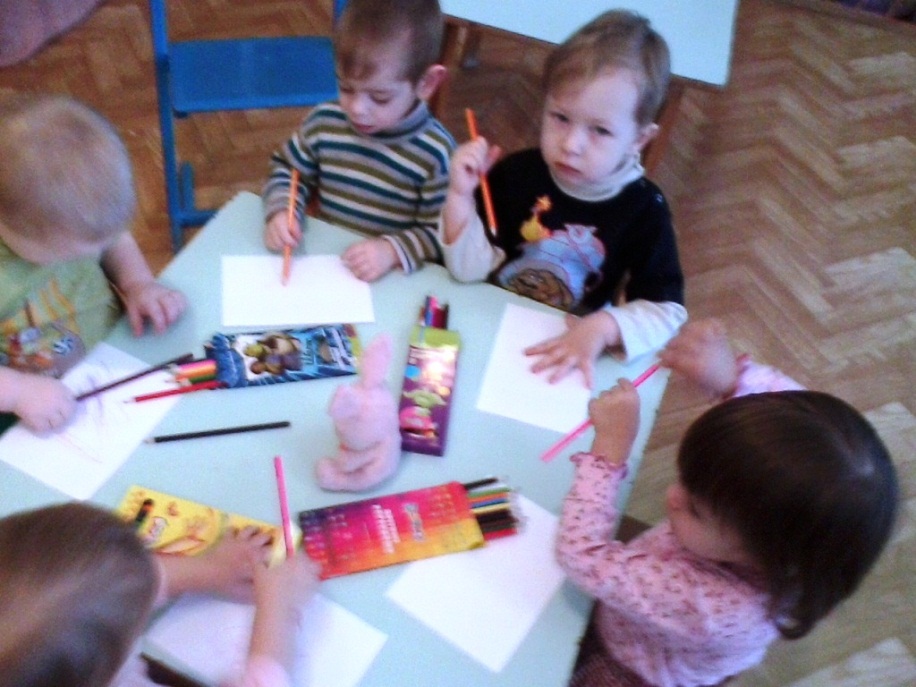 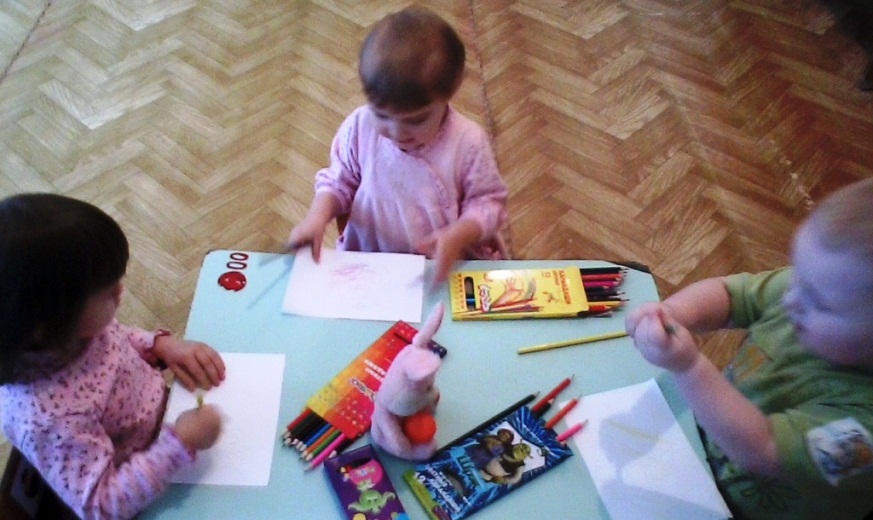 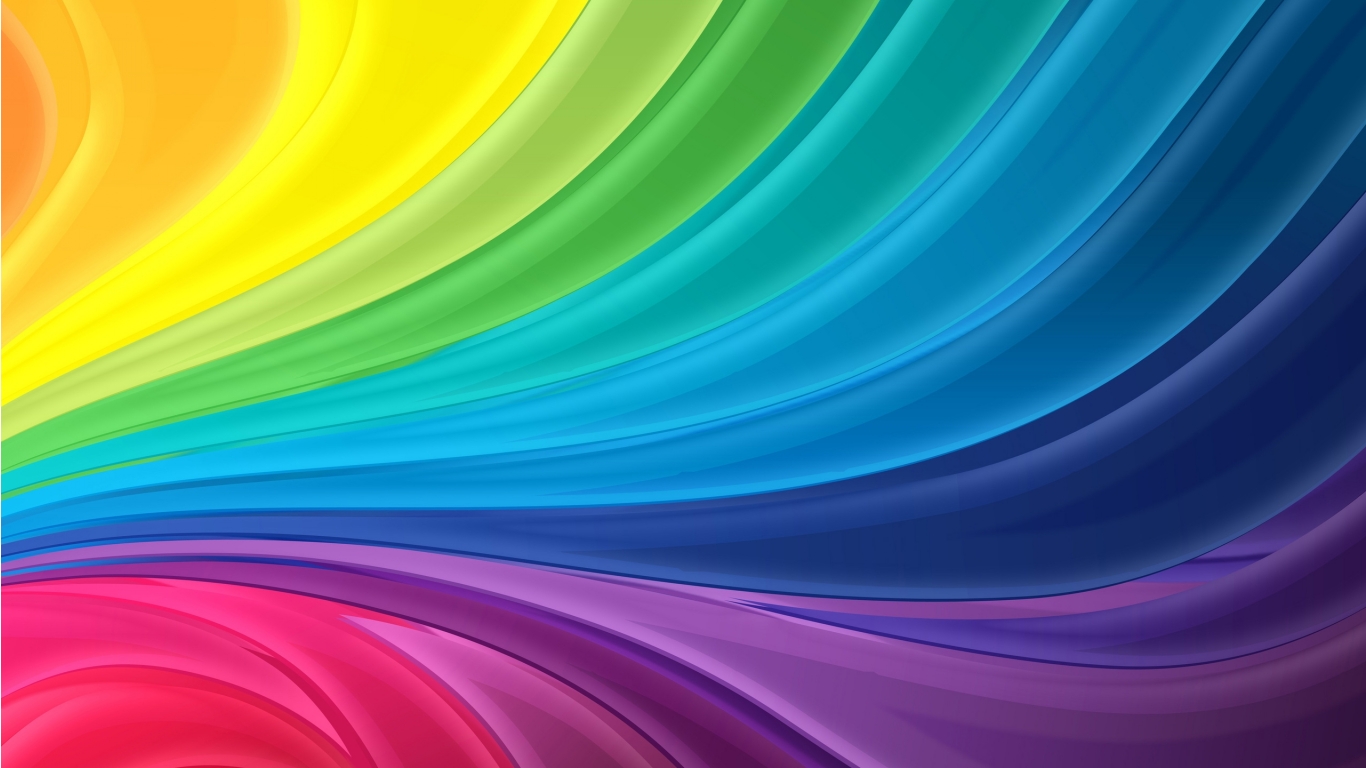 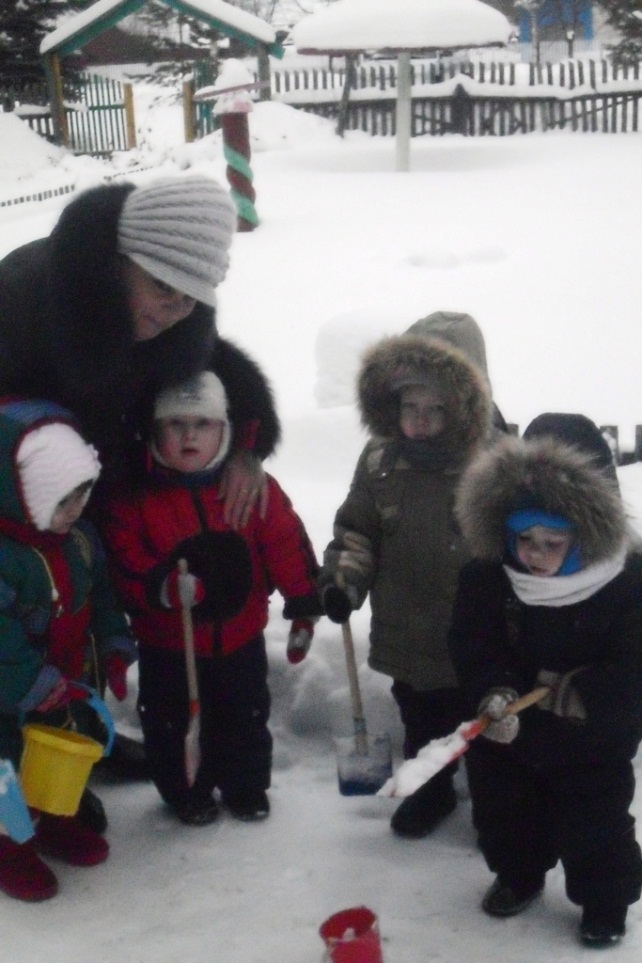 На прогулку нам пора
Ждет нас там опять игра
Свежий воздух малышамНужен и полезен!Очень весело гулять!И никаких болезней!...
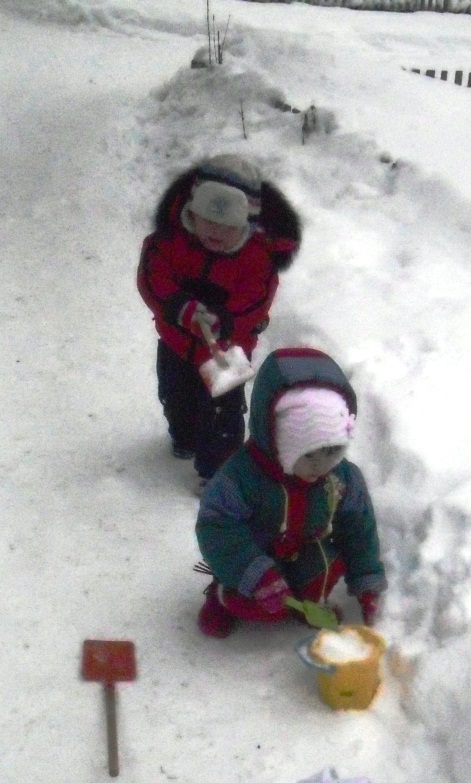 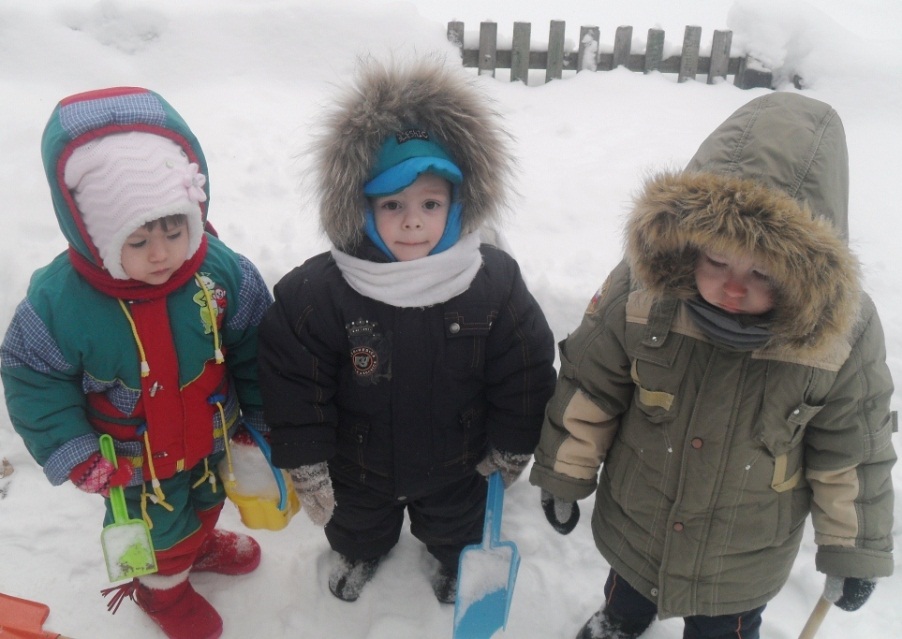 На прогулку мы идём ,
И лопаточки несём
Мы  в снегу капаемся
Друг другу улыбаемся
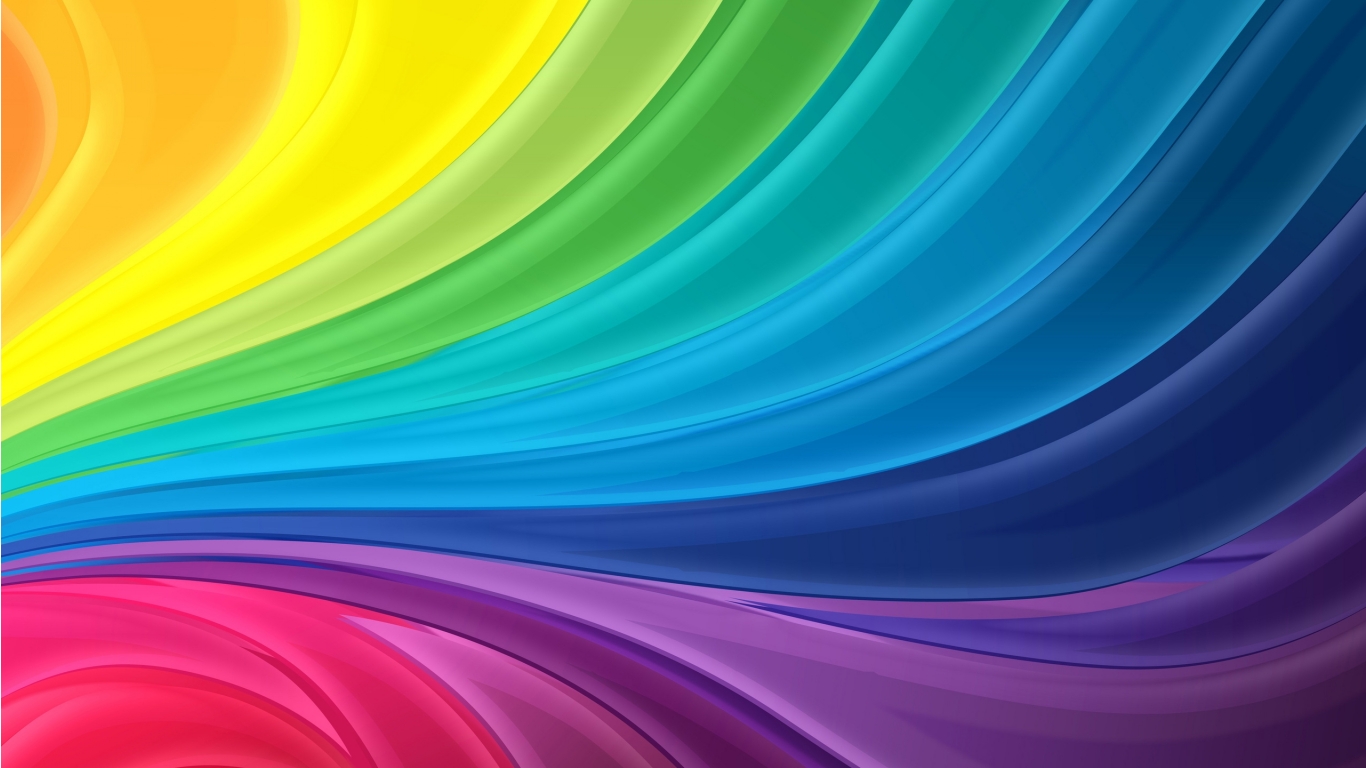 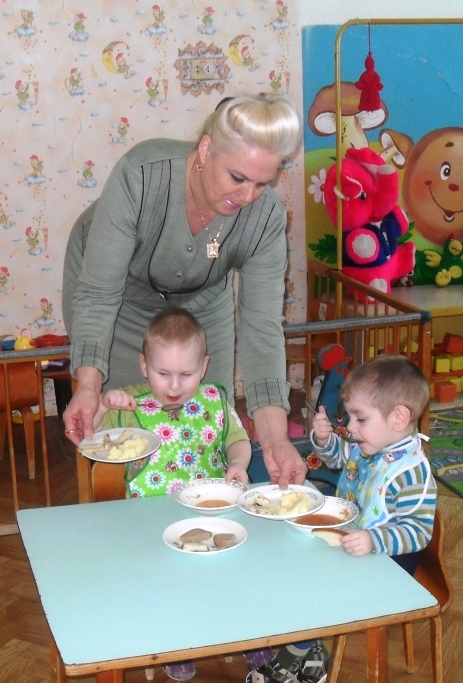 Час обеда подошел,
 

Сели деточки за стол.
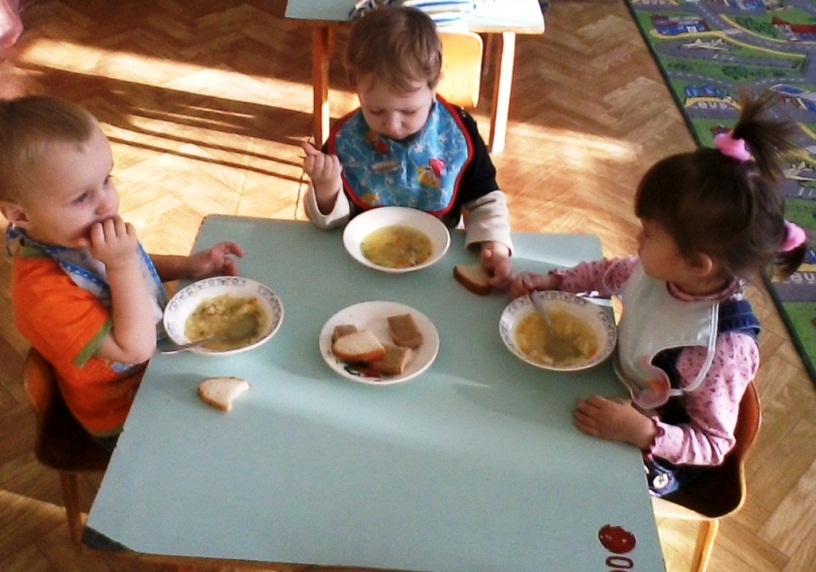 Я обед съедаю сам!
Открываю рот и «ам»!
Вот несет мне ложка 
Супчик из горошка!
И котлету прямо в рот 
Вилка шустрая несет!
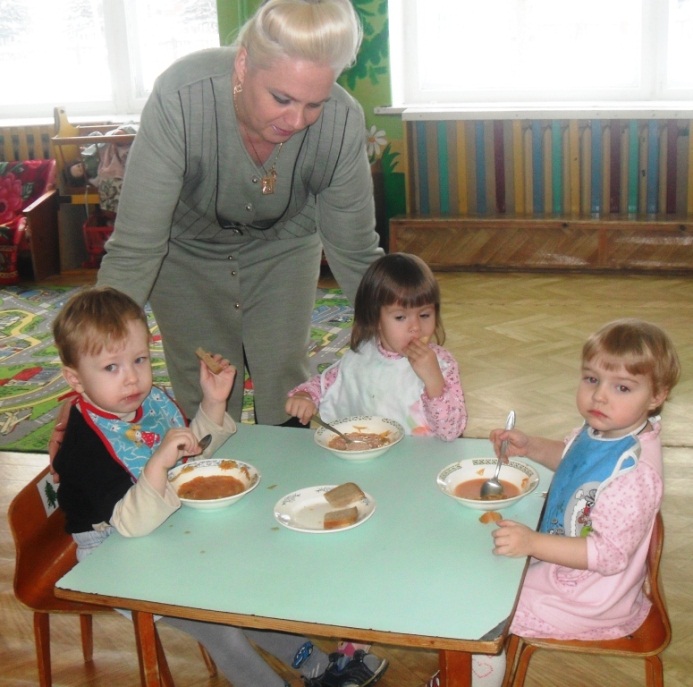 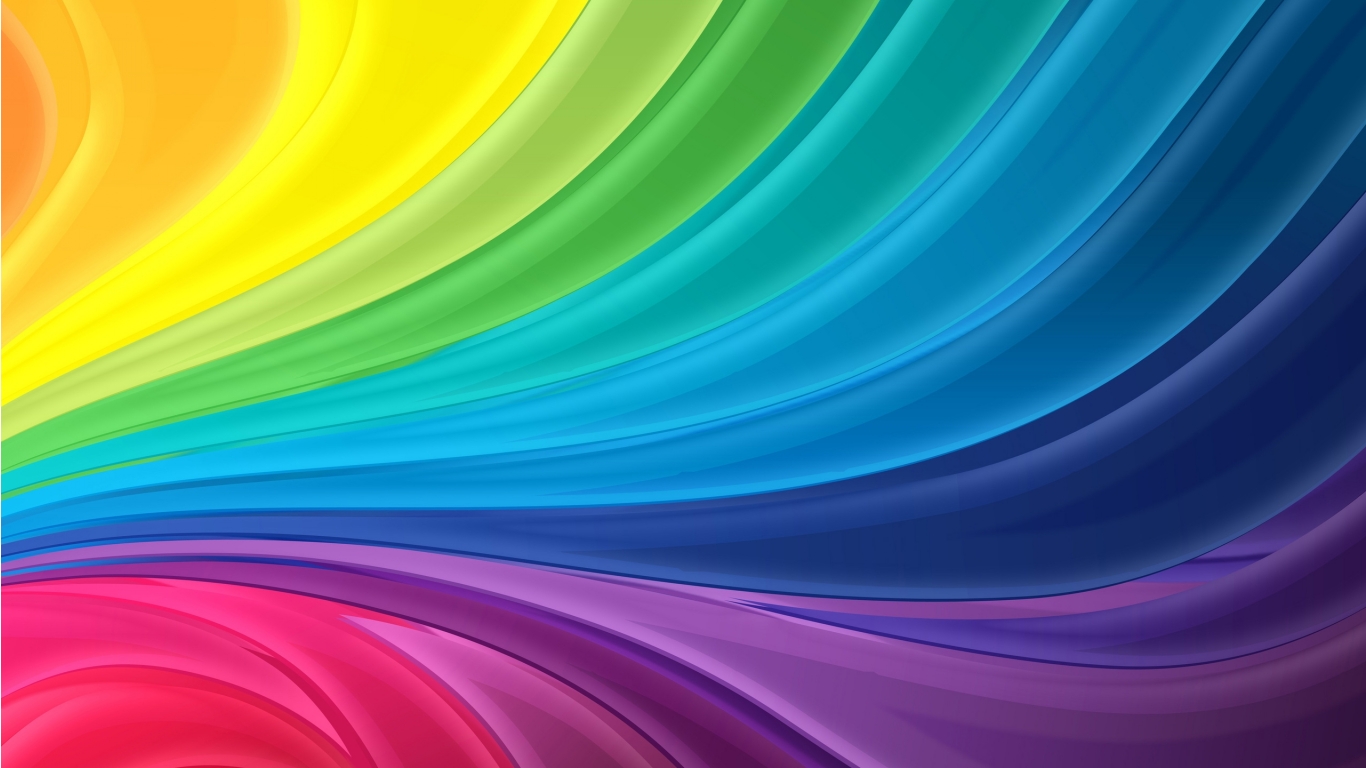 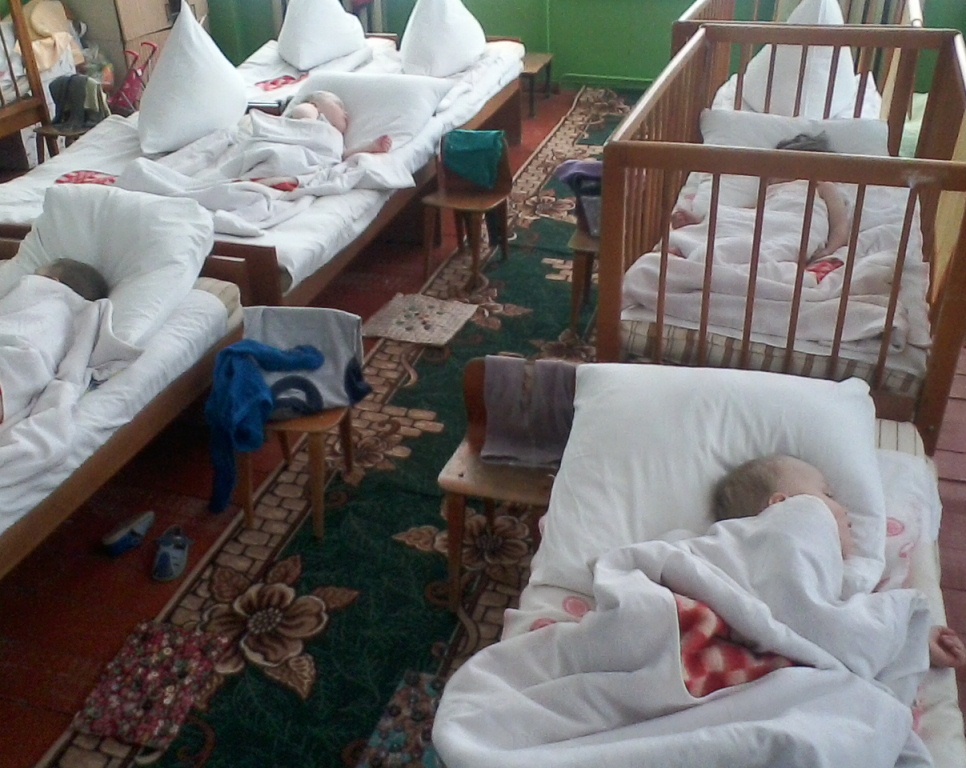 Эй, вы, глазки!
Эй, вы, ушки!
Вас положим на подушки!
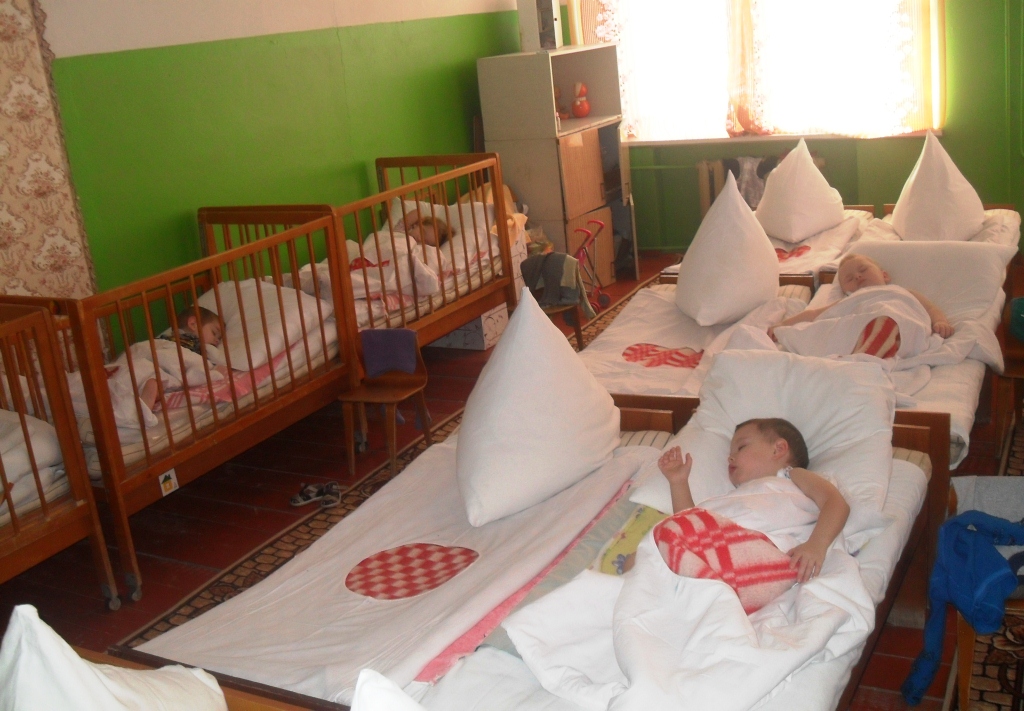 Полежите, полежите,
Отдохните и поспите!
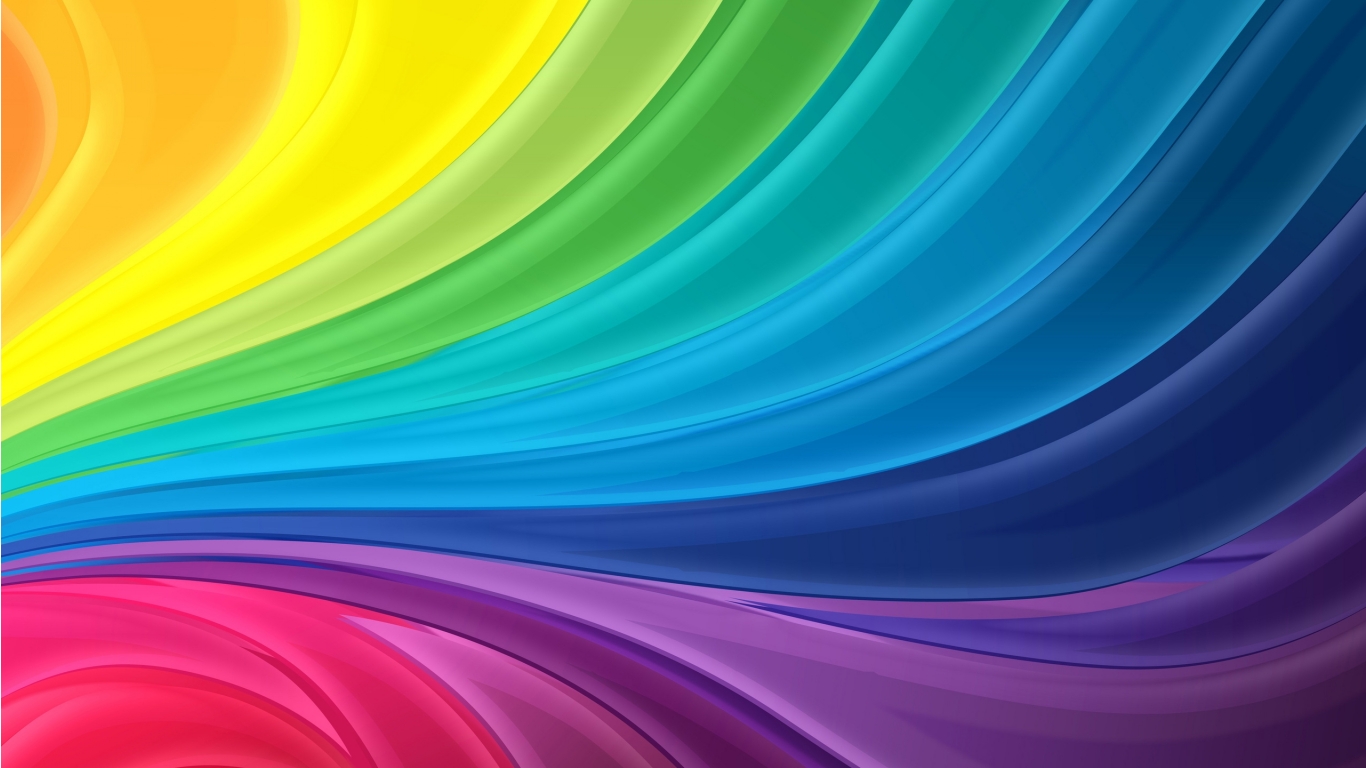 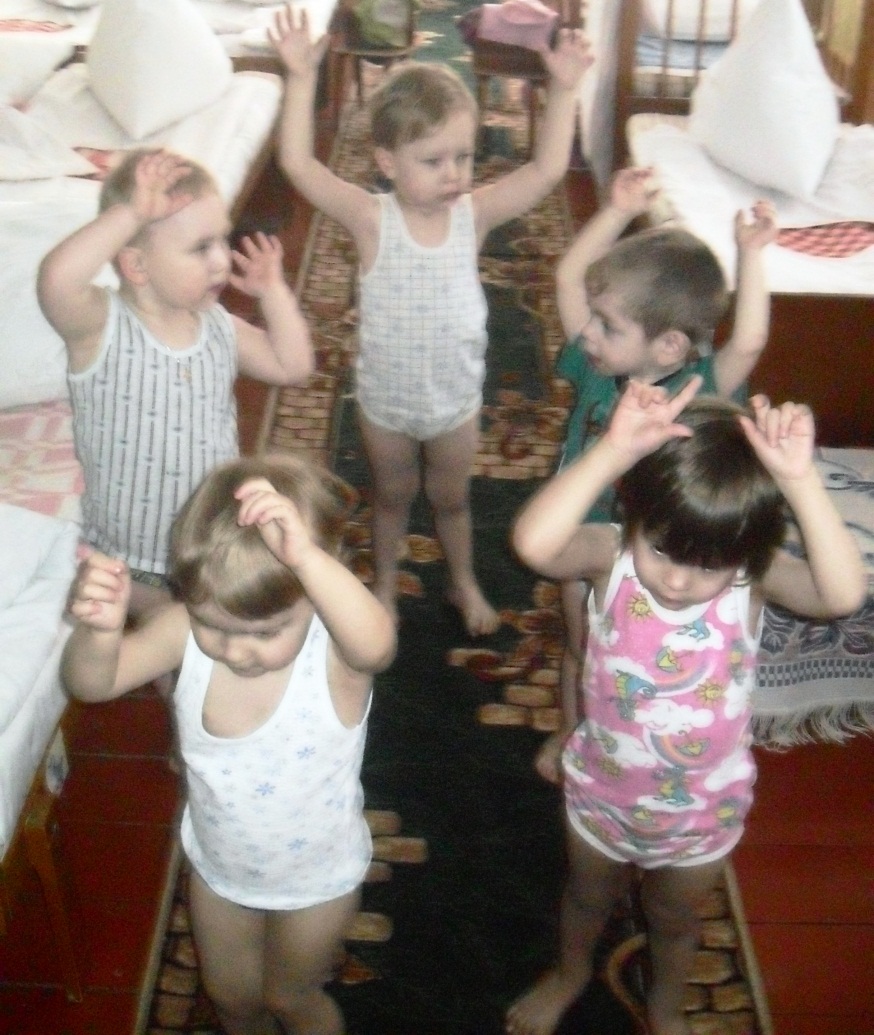 После сна, как все проснулись
Улыбнулись, потянулись
Мы по коврикам прошлись,
Закаляйся, не ленись!
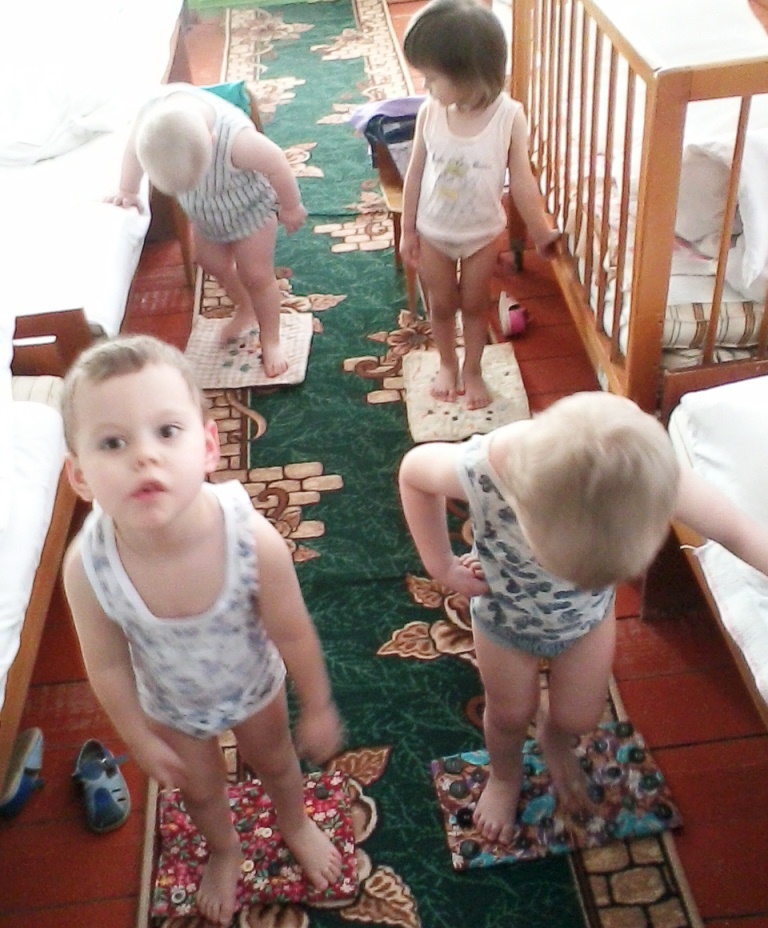 Ручки мы к груди поднимем,
Ну-ка, поиграем с ними.
Потрясём получше –
С пробужденьем, ручки!
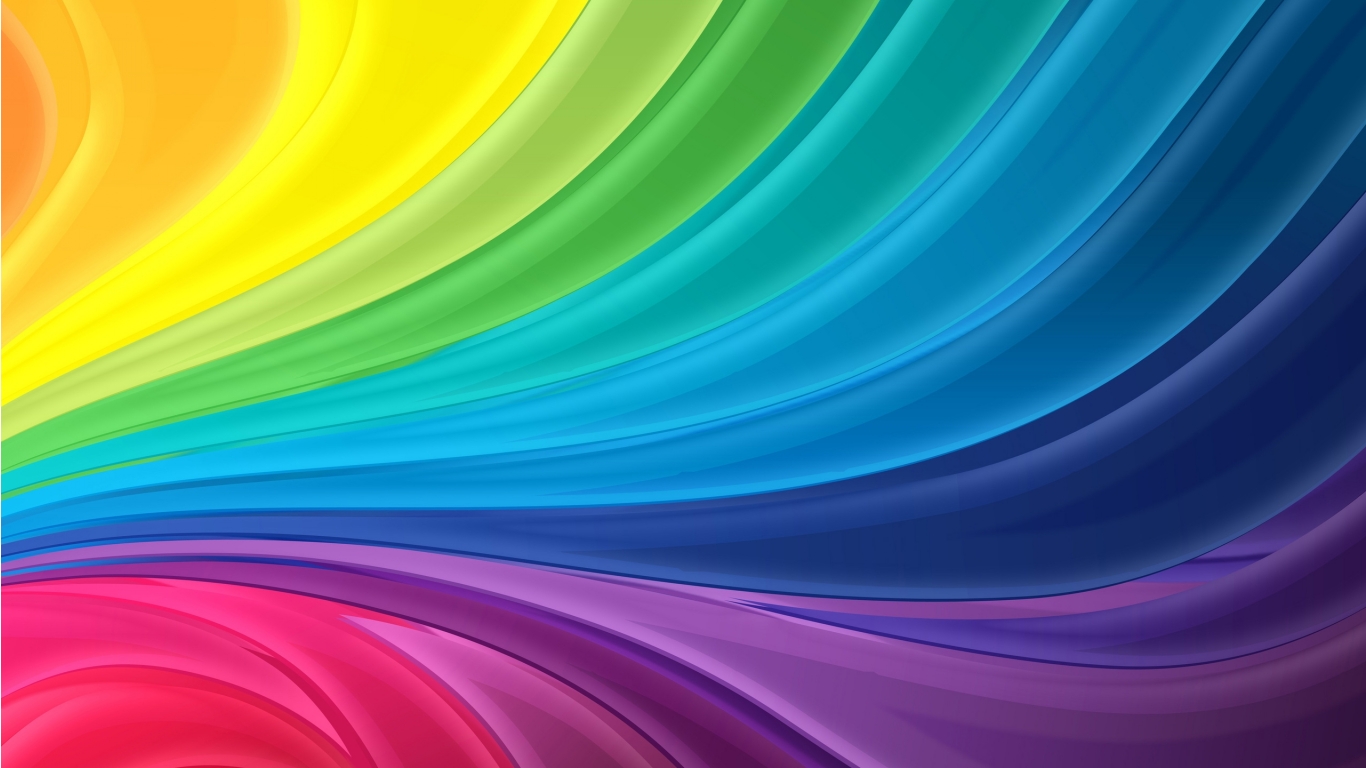 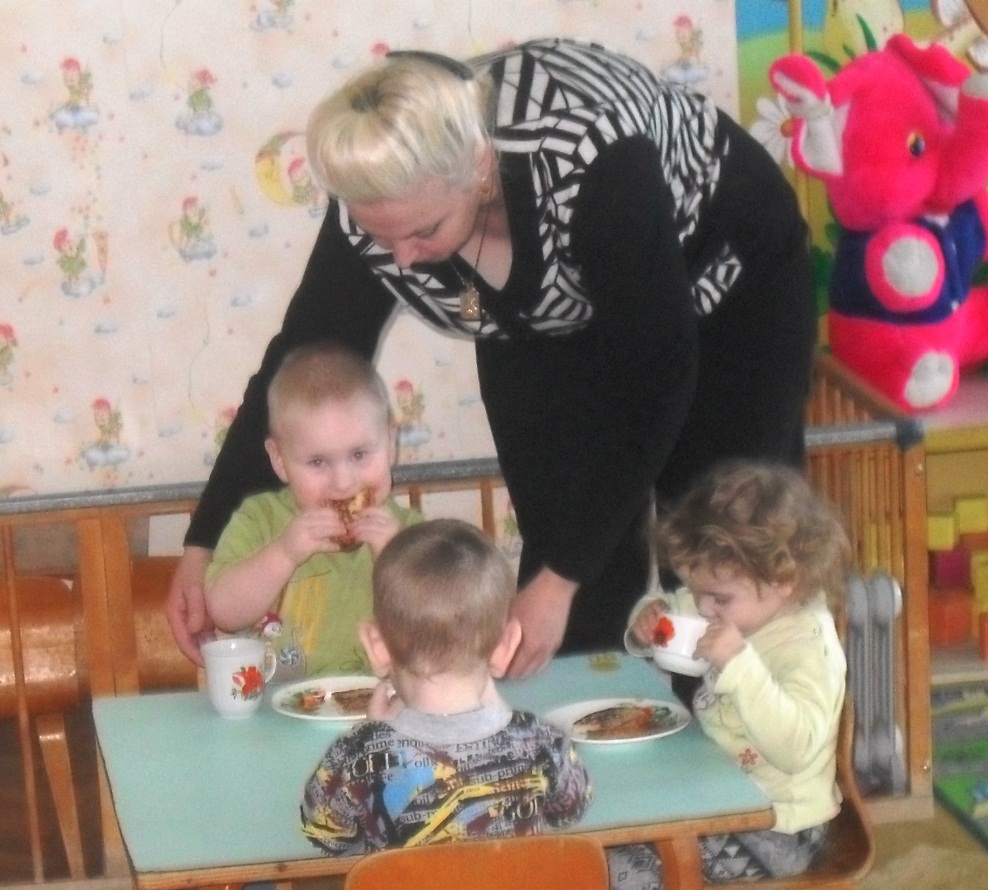 Время полдника у нас!Будем кушать мы сейчас.Вот творожное суфлеПеред нами на столе!А к нему клубничный джем!Очень нравится он всем!И какао с молоком,Чтобы все запить потом!
Вот и полдник подошел, 


Сели дети все за стол.
Фото с полдника
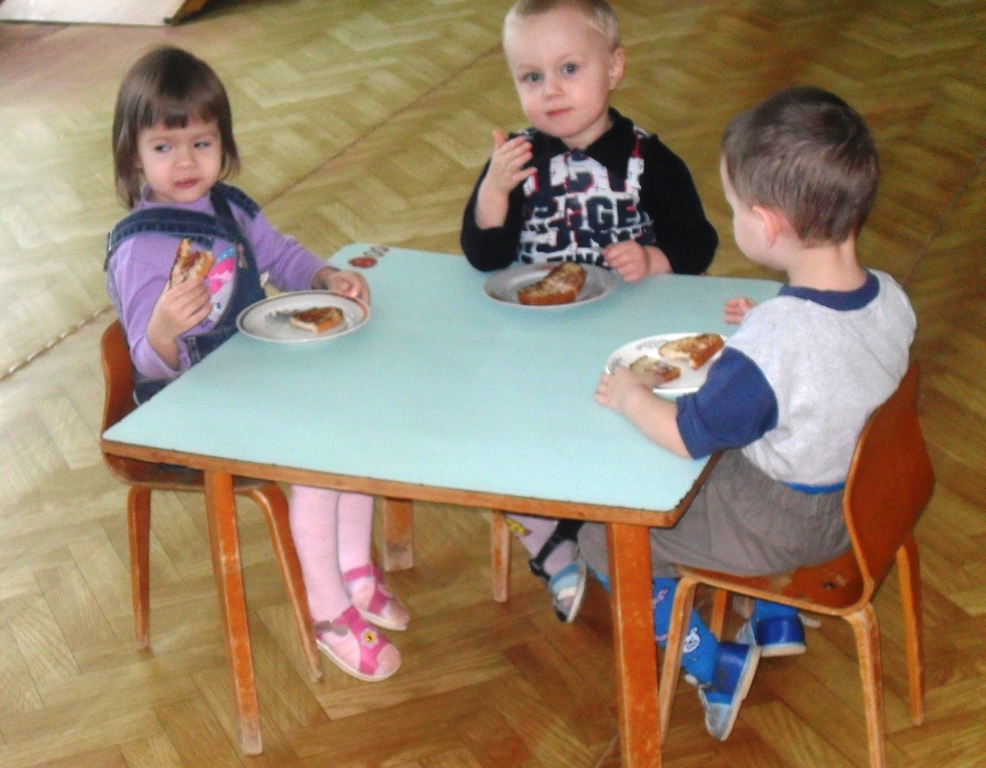 Чтобы не было беды, 
Вспомним правила еды:
 
Наши ноги не стучат, 

Наши язычки молчат
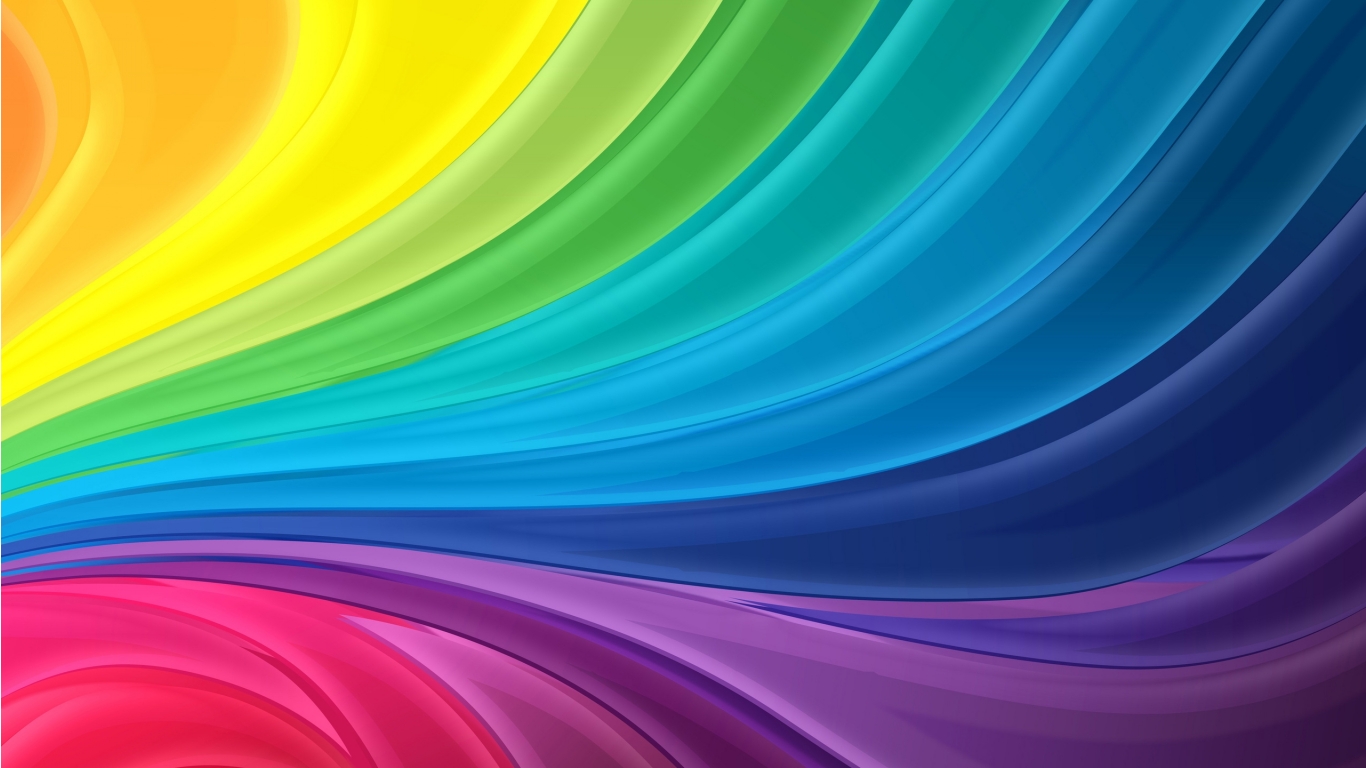 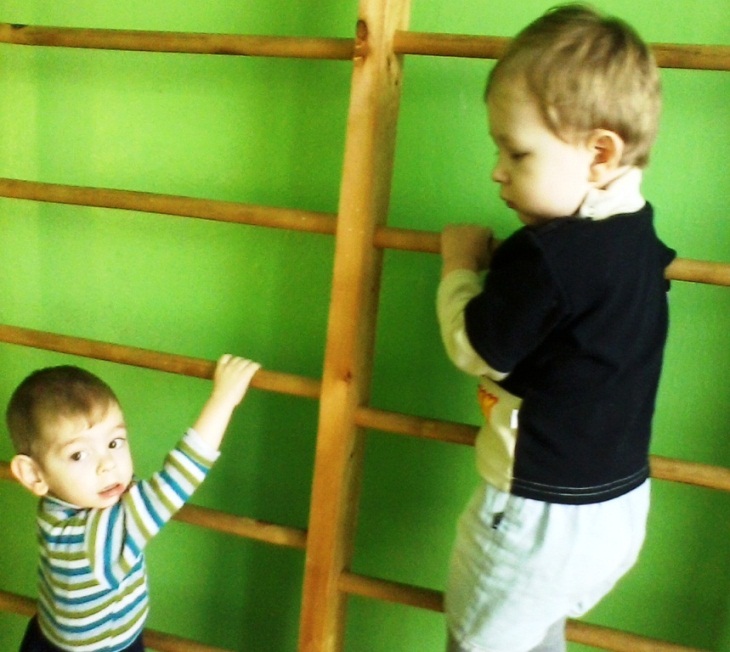 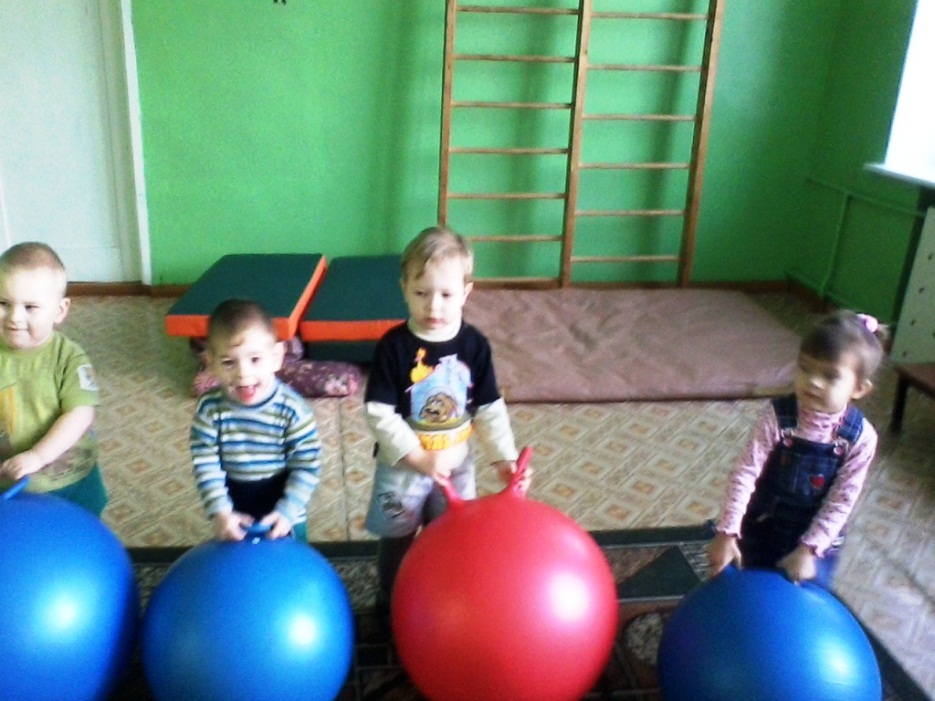 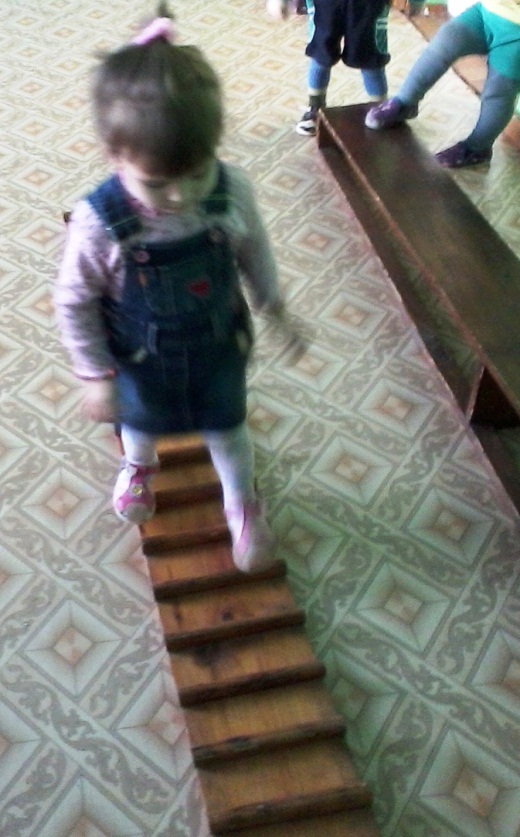 Мы стараемся, стараемся,
Физкультурой занимаемся,
   Пусть будут руки крепкими,
  Пусть будут ноги сильными!
Мы будем все здоровыми
Весёлыми, спортивными!
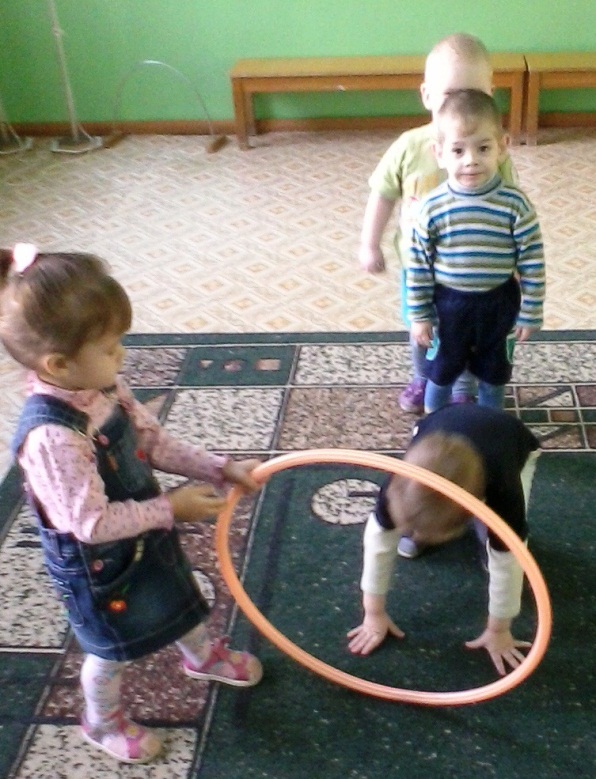 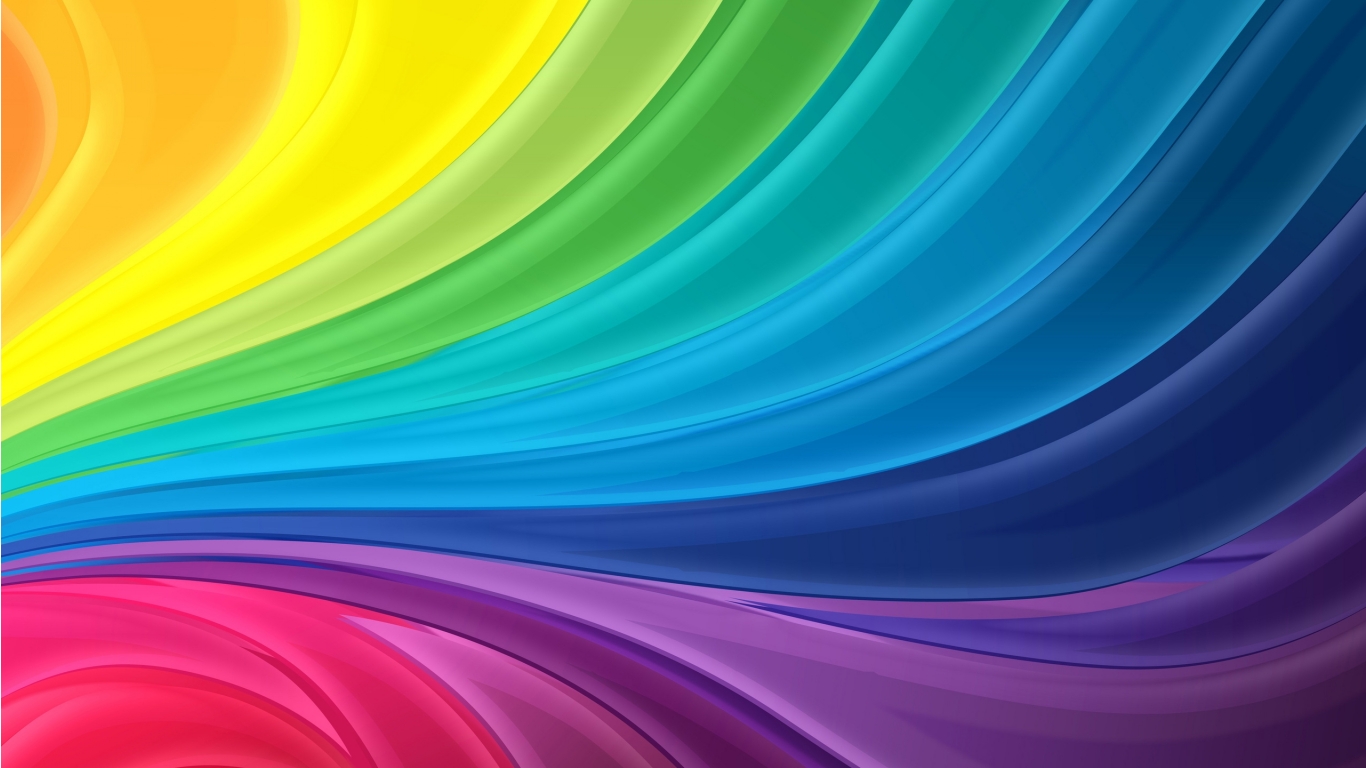 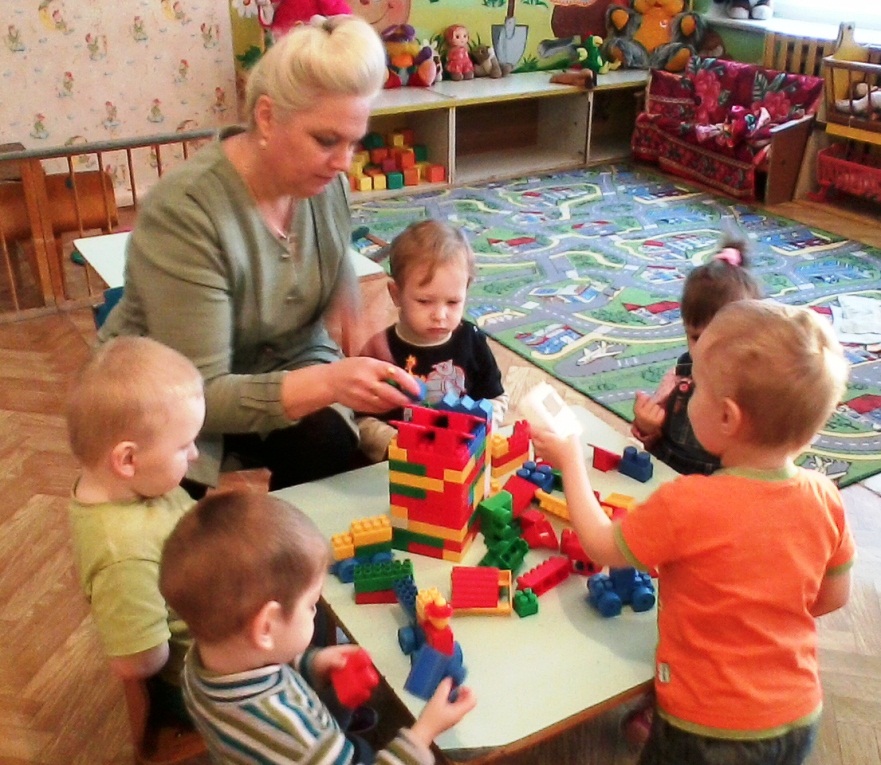 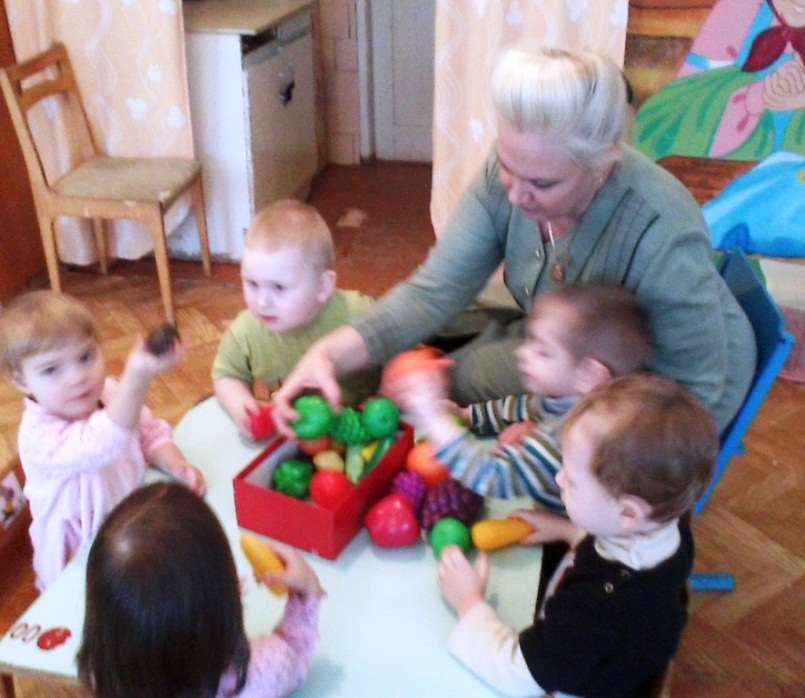 Теплоту, заботу дарят, 
А еще с нами играют!
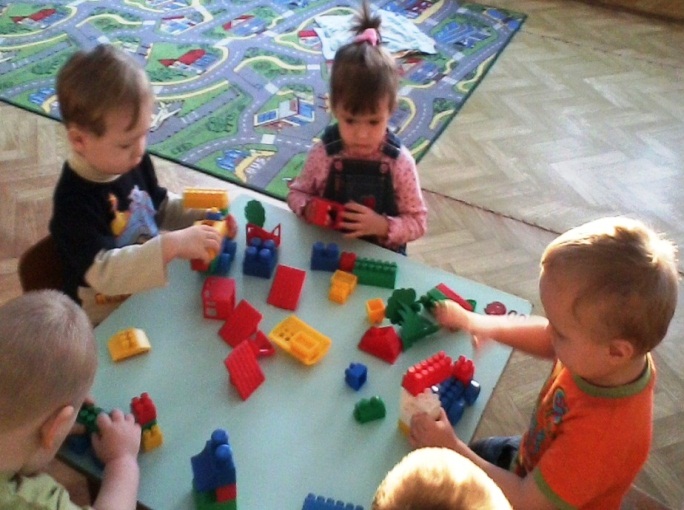 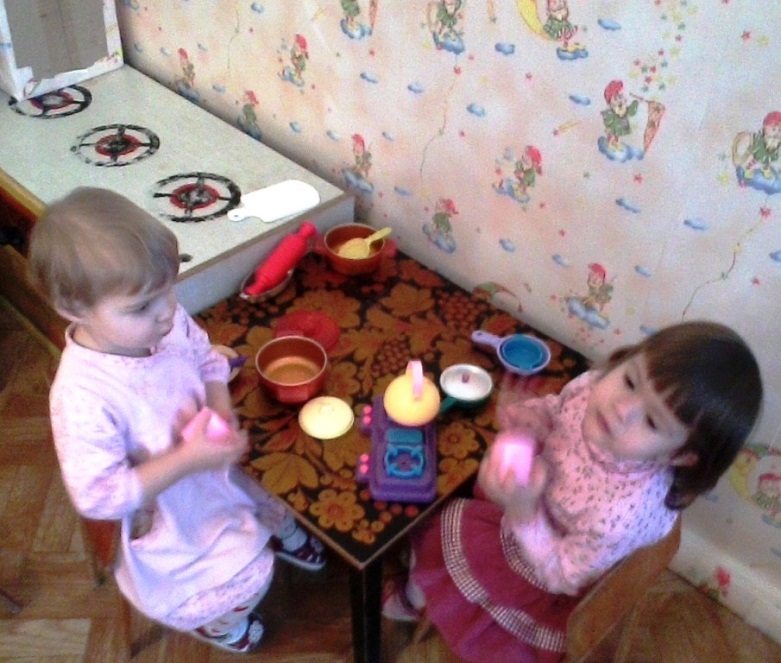 Играть мы любим очень:
Вы знаете друзья!
Без игр прожить ребёнку
Никак, никак нельзя.
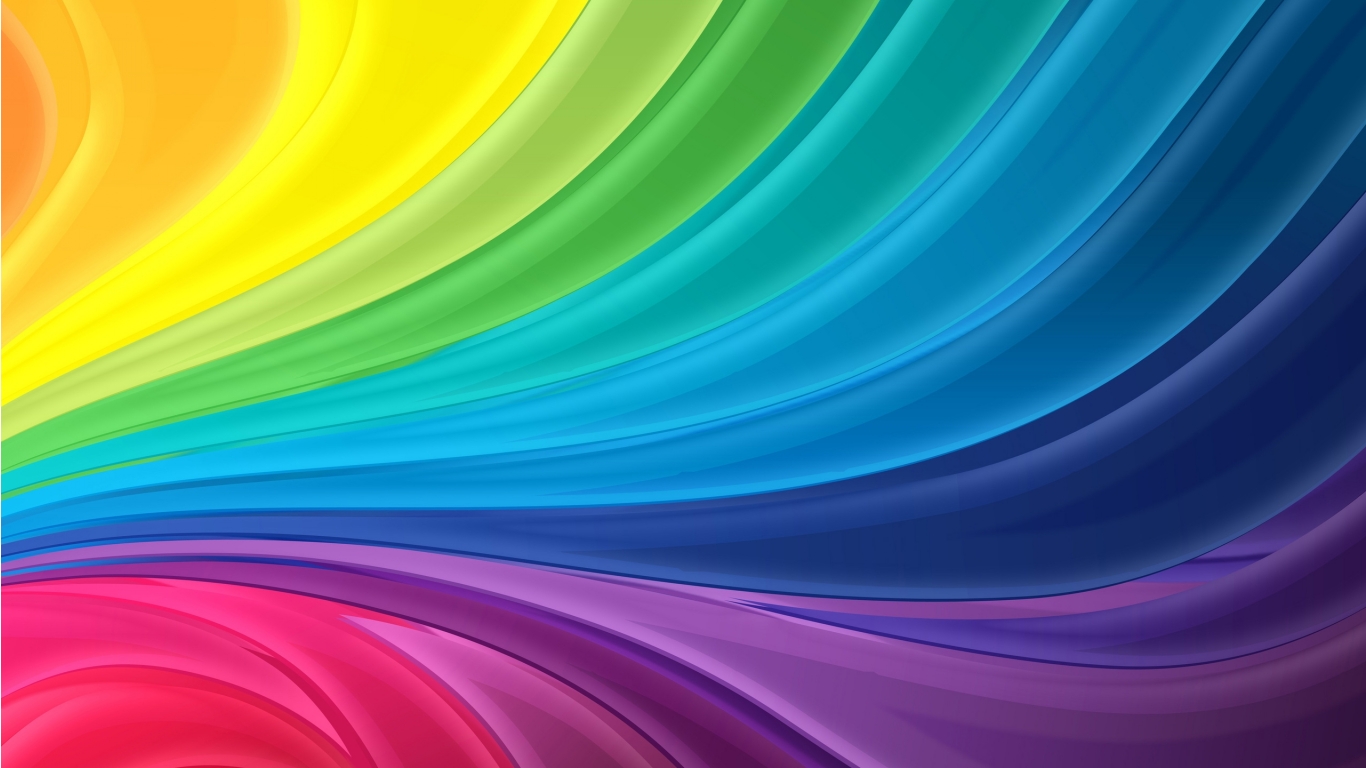 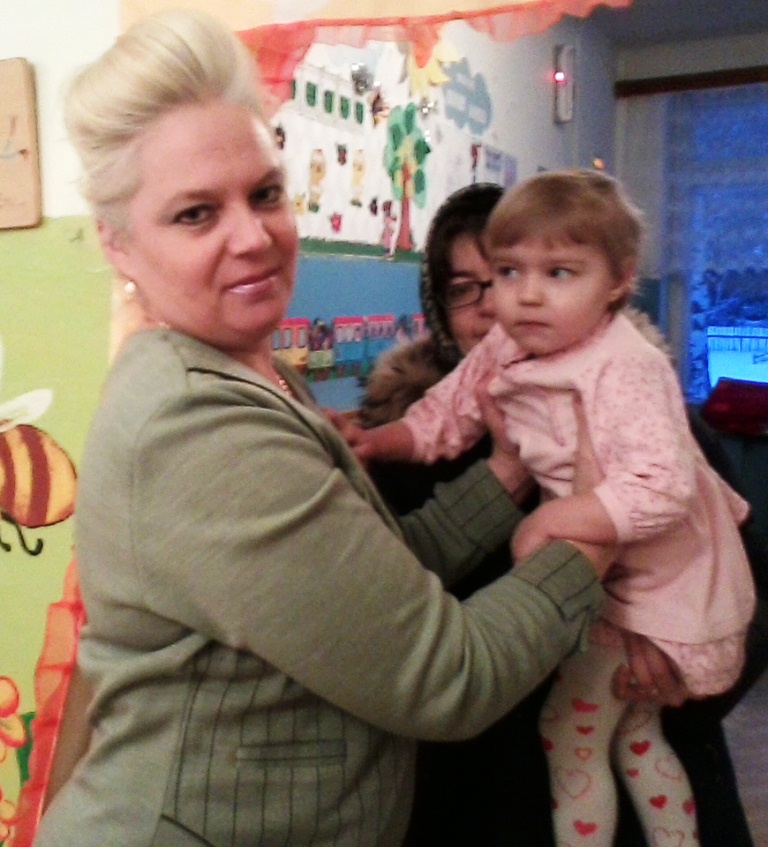 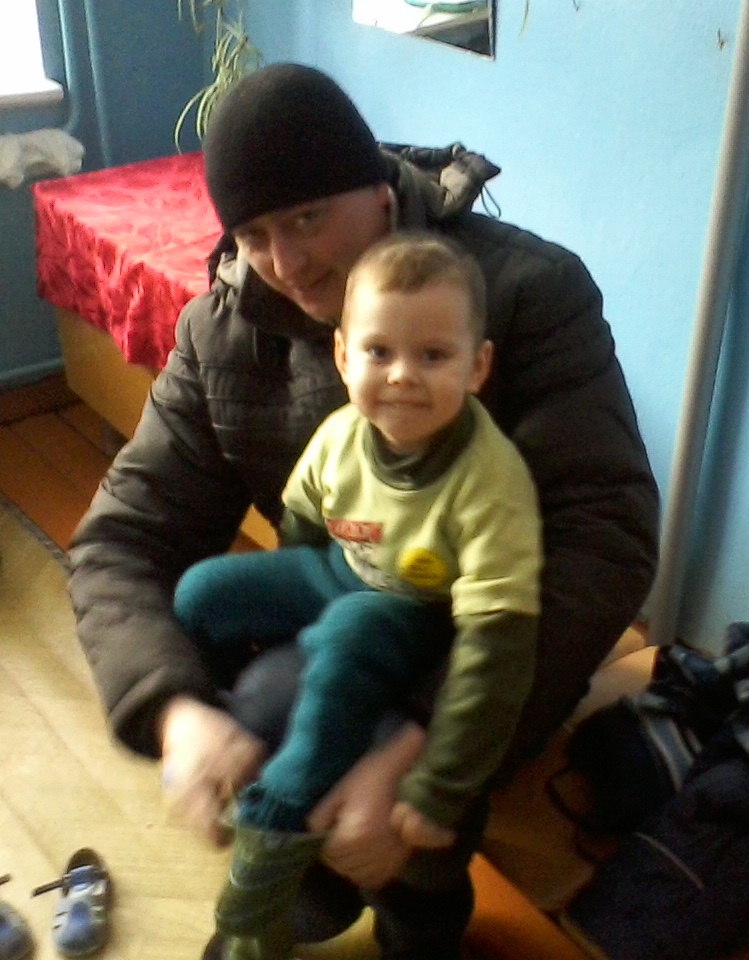 Вот темнеет во дворе, 
Нам пора прощаться!
С детским садом детворе
Жалко расставаться!
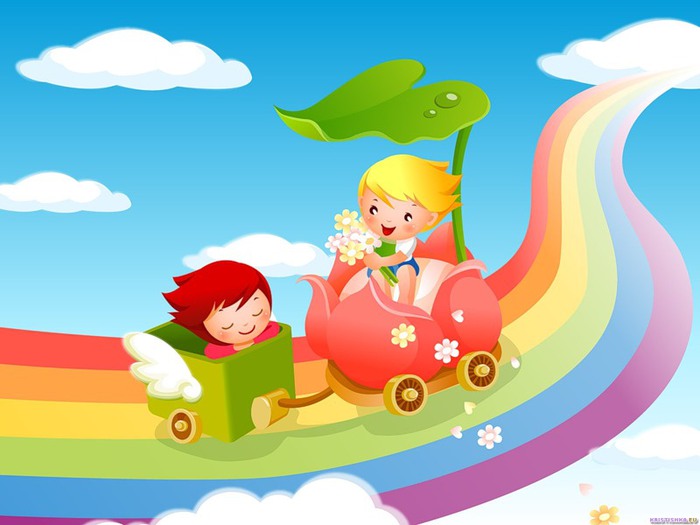 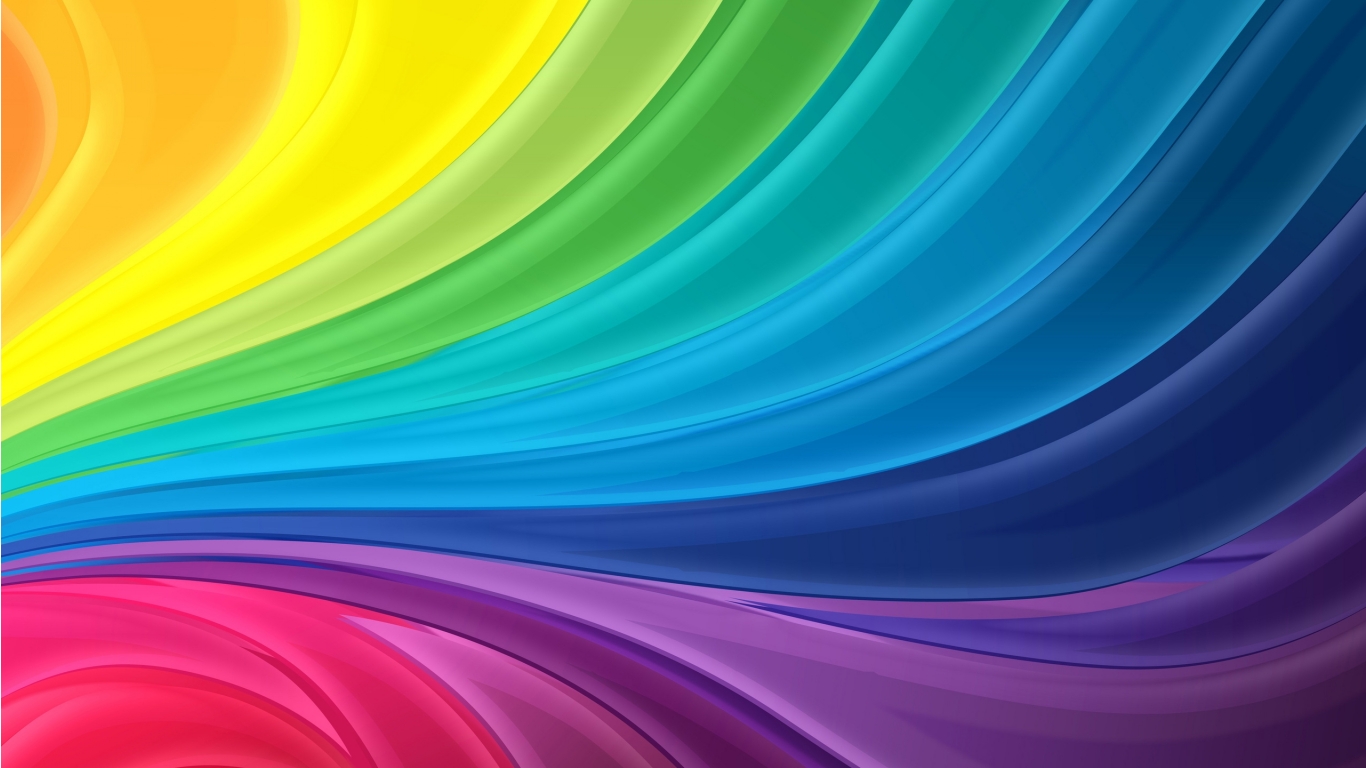 Спасибо
за
внимание!